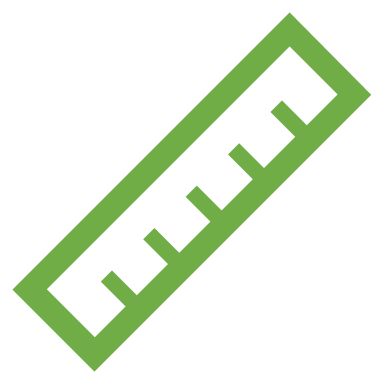 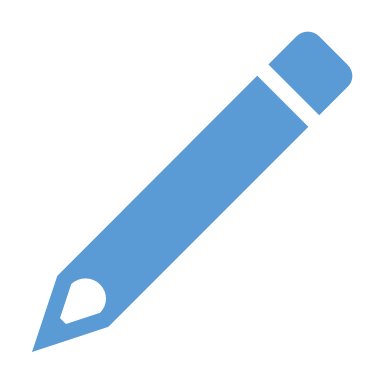 CHÀO MỪNG CÁC EM ĐẾN VỚI TIẾT HỌC
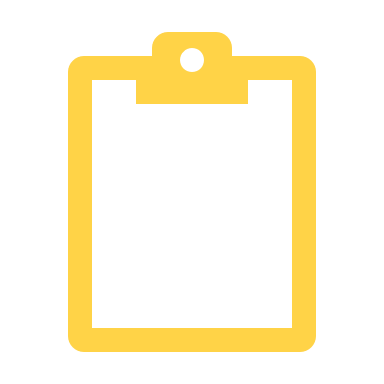 Giáo viên:……………………………
Lớp:…………………
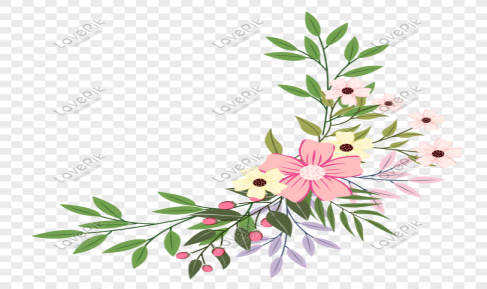 KHỞI ĐỘNG
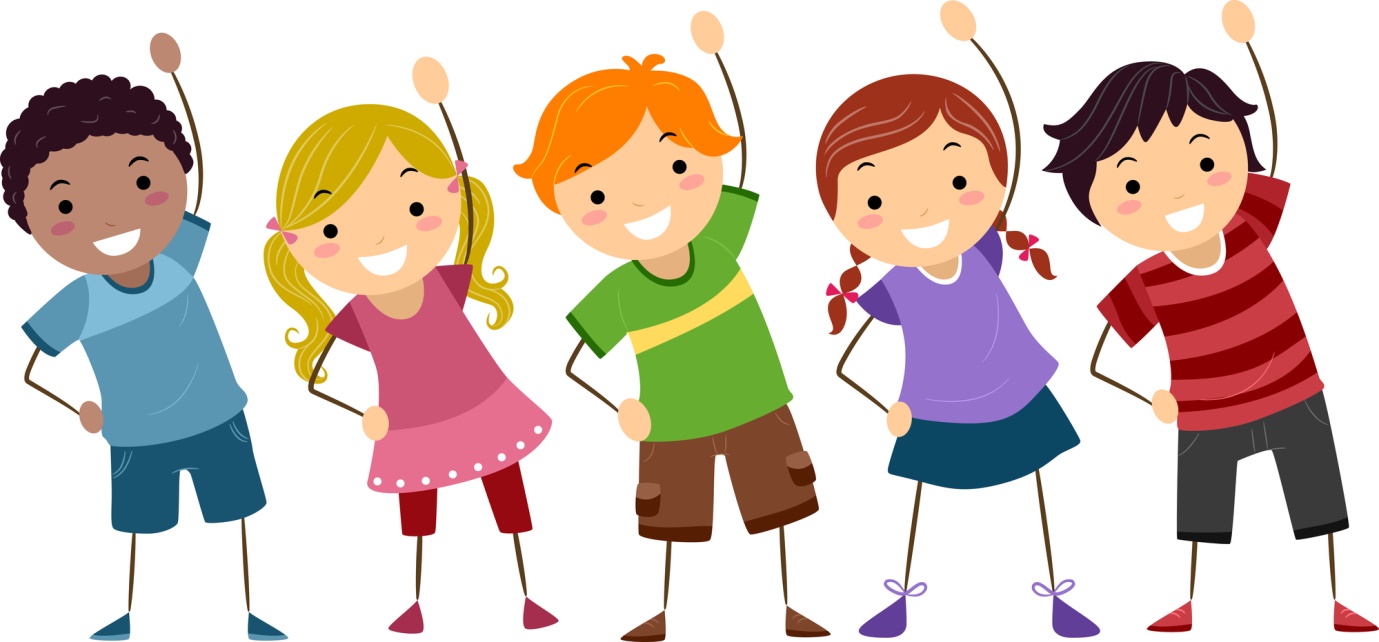 AI NHANH HƠN?
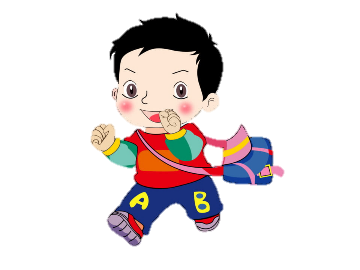 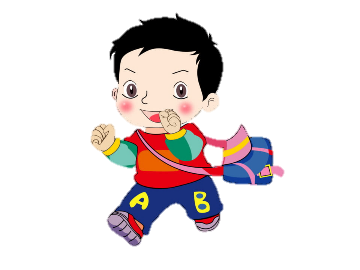 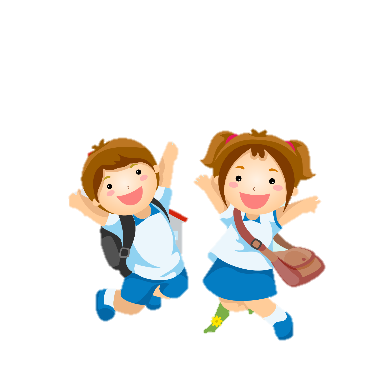 Số nào vừa là ước của 18, vừa là ước của 30?
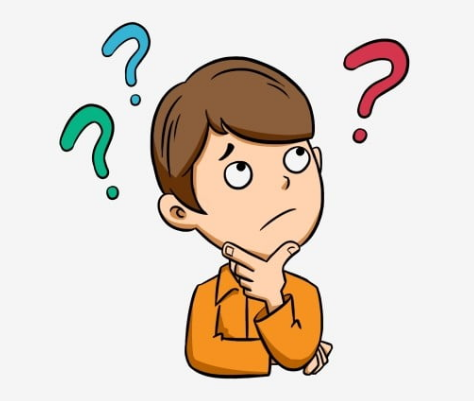 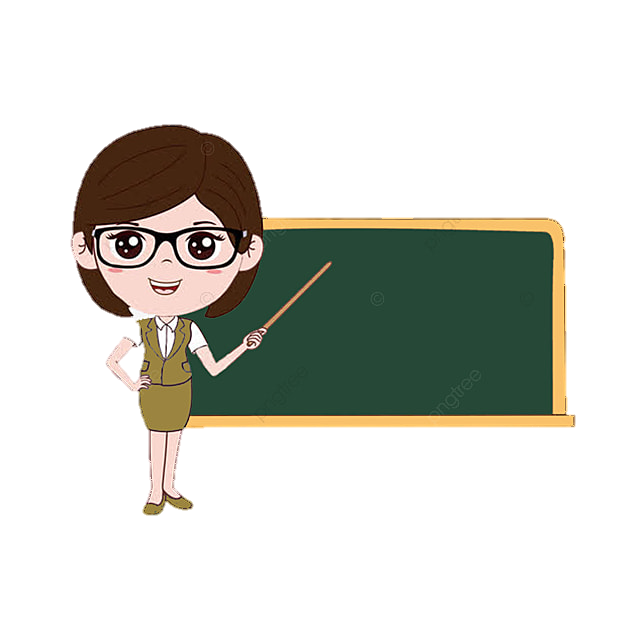 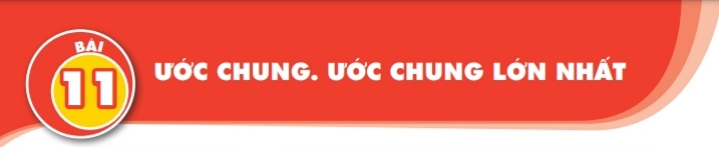 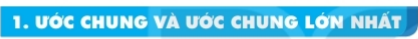 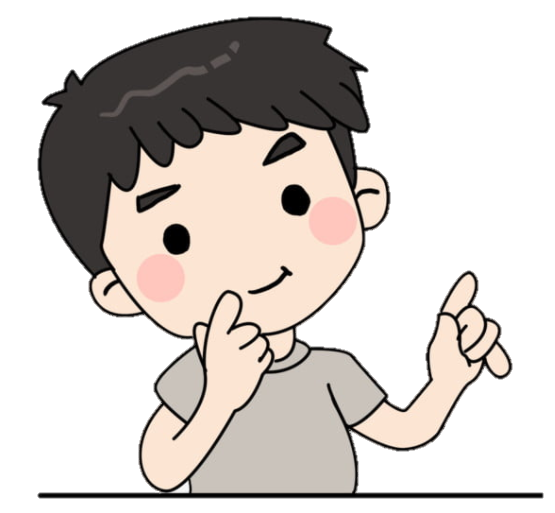 Tìm Ư(24), Ư(28)?
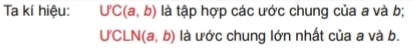 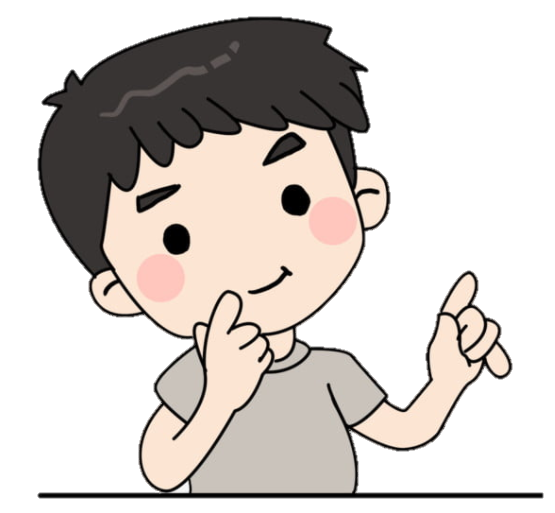 * Ước chung lớn nhất của hai hay nhiều số là là số lớn nhất trong tập hợp các ước của các số đó.
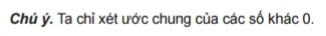 * Ước chung của hai hay nhiều số là ước của tất cả các số đó.
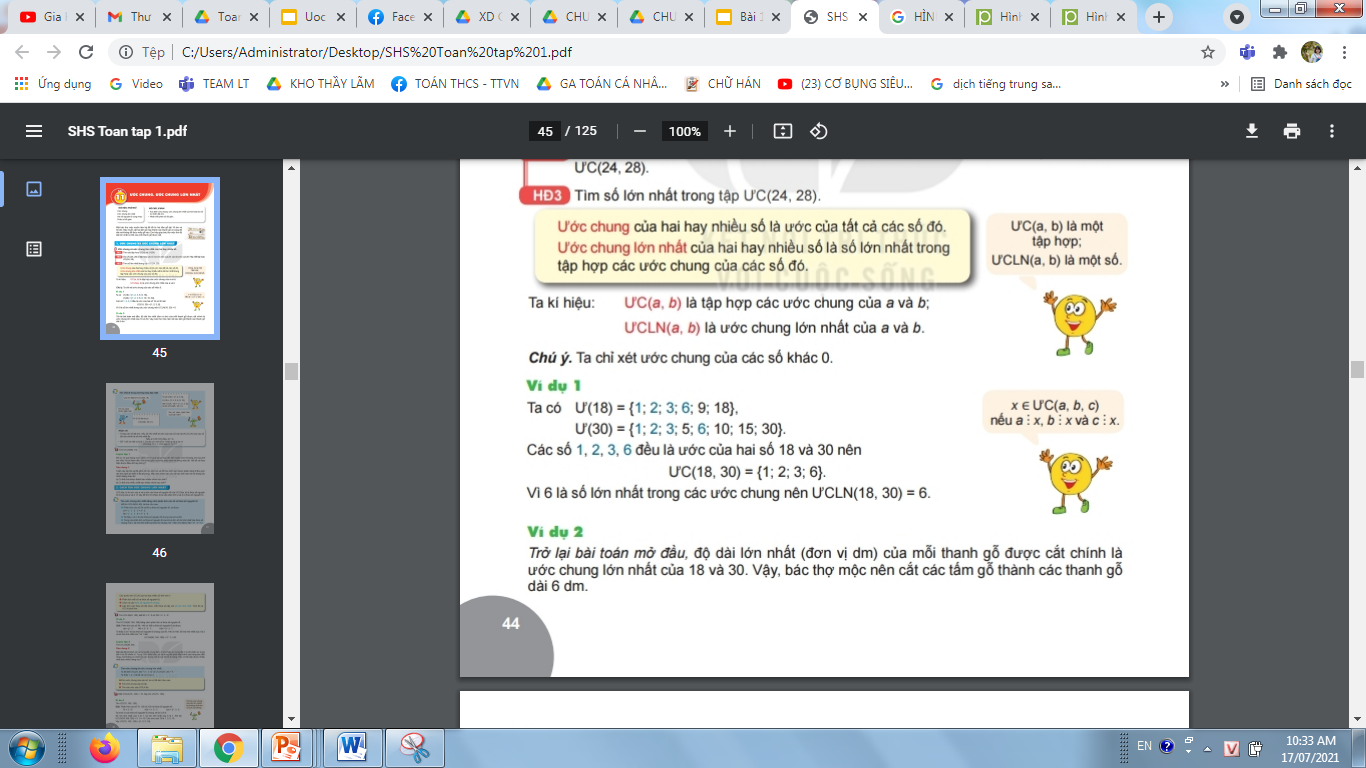 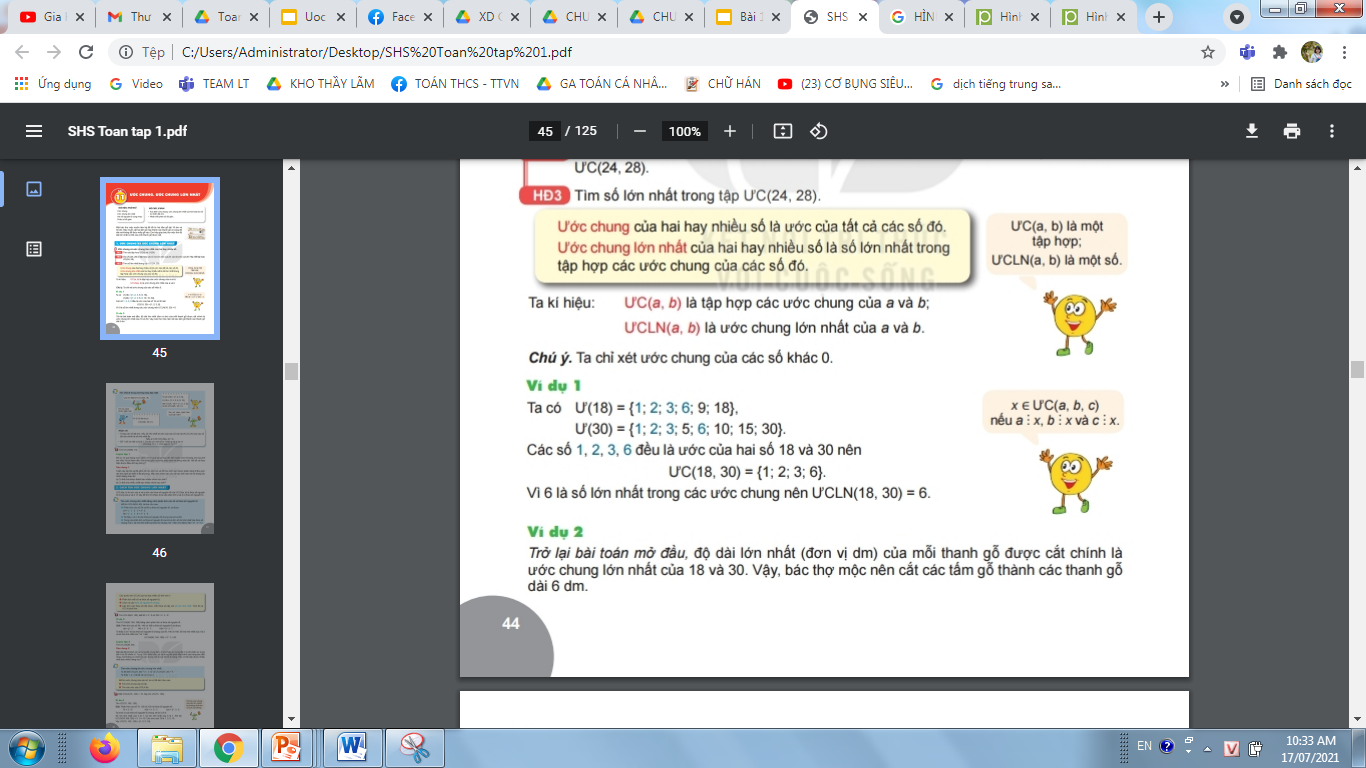 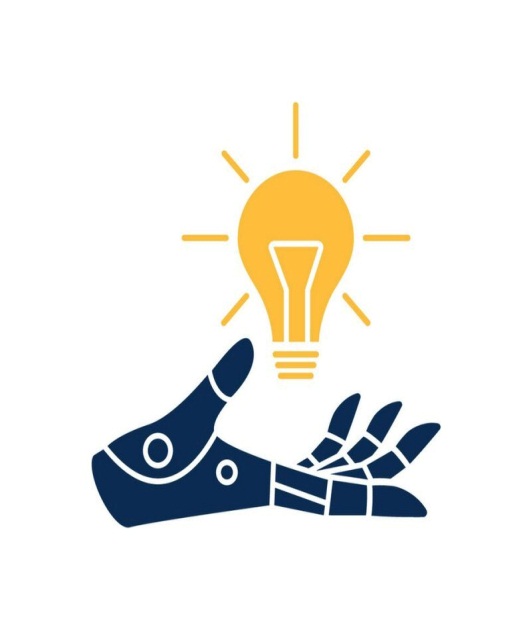 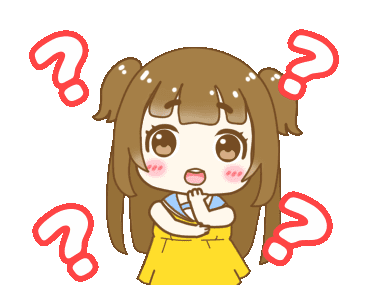 ?1
Khẳng định sau đúng hay sai?
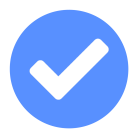 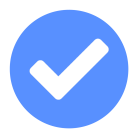 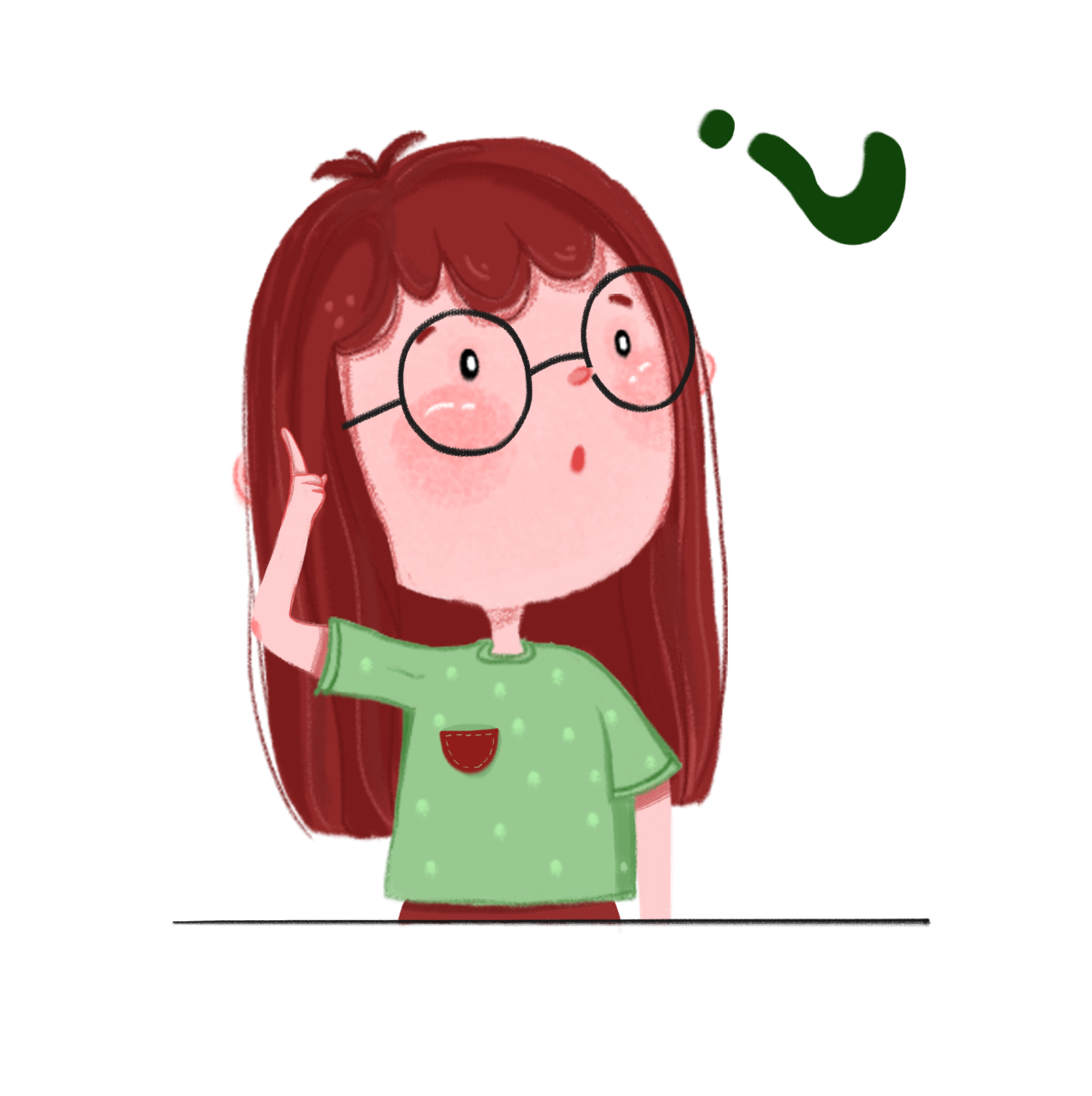 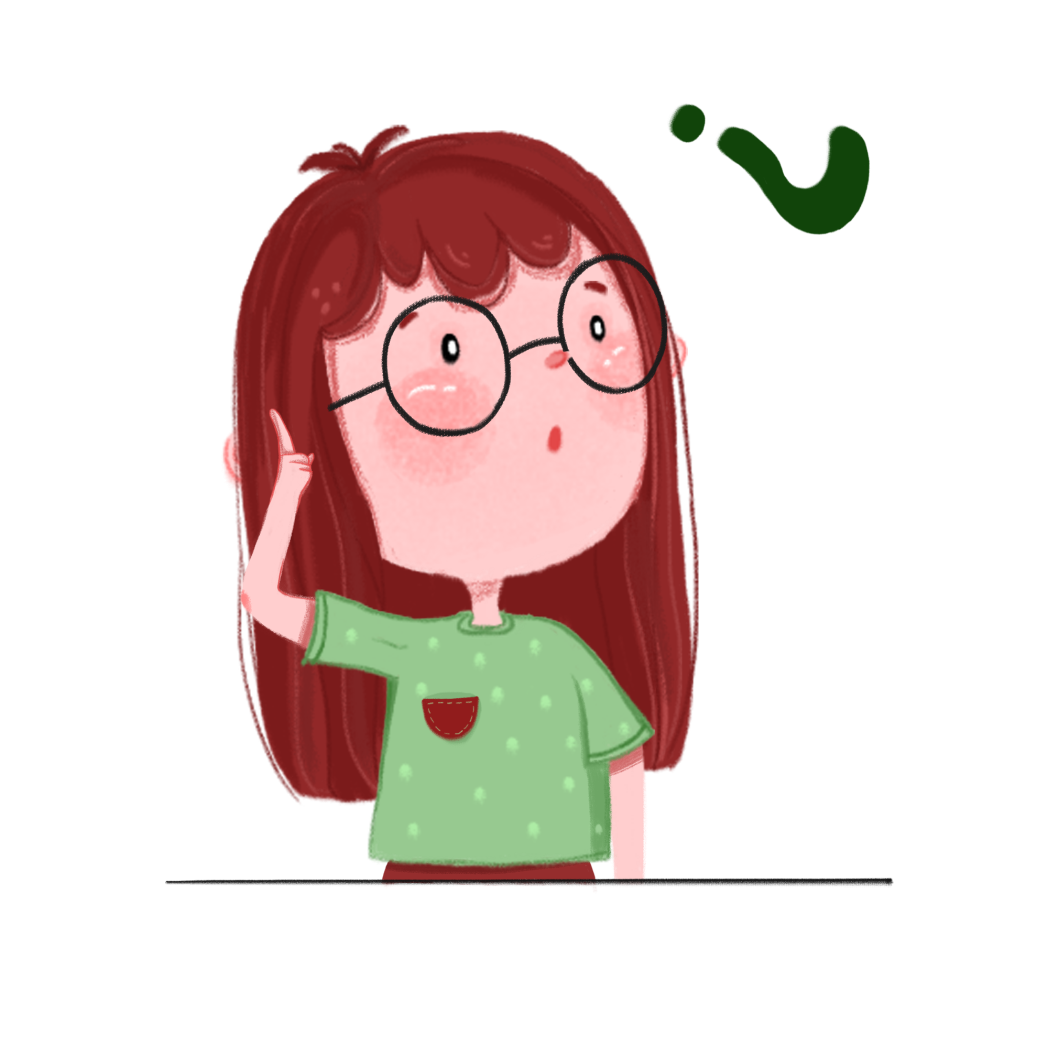 Muốn tìm ước chung của hai số tự nhiên khác 0 ta làm thế nào?
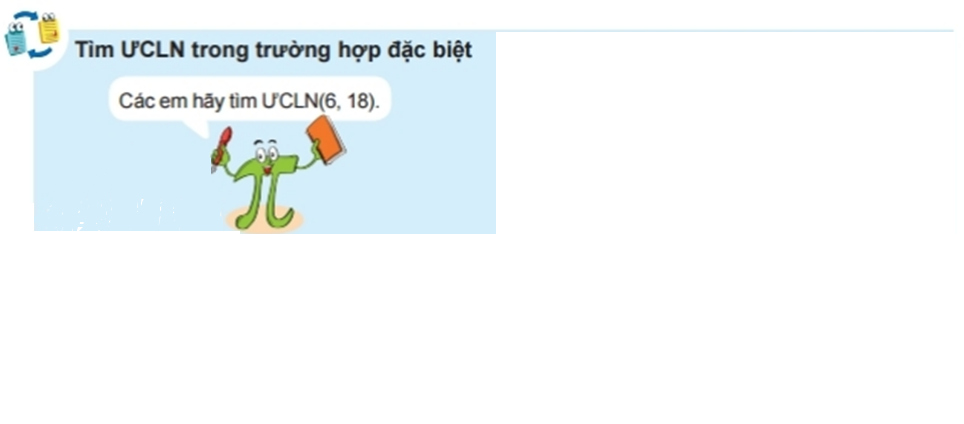 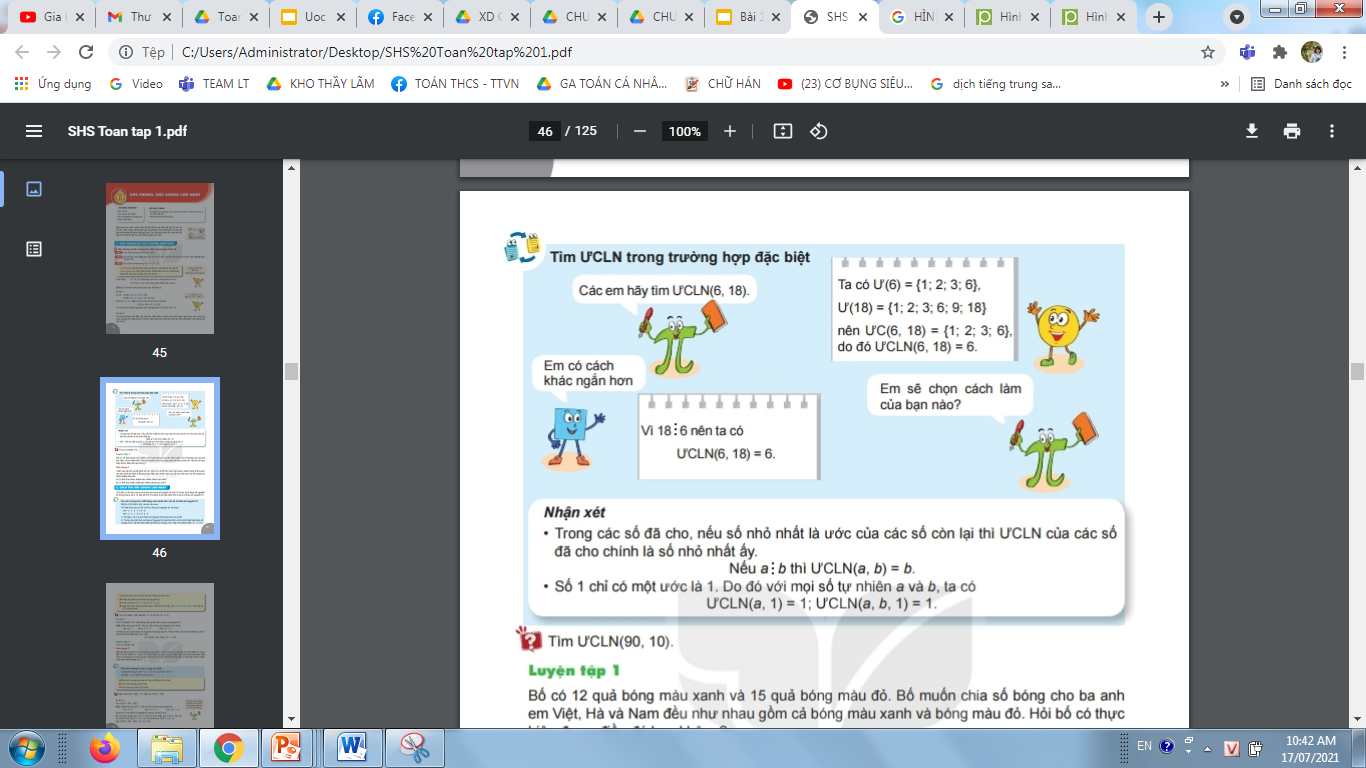 10
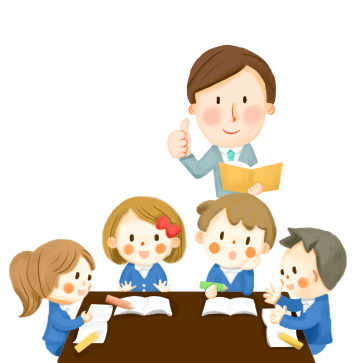 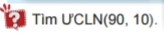 ƯCLN(90; 10) = 10, vì 90 chia hết cho 10
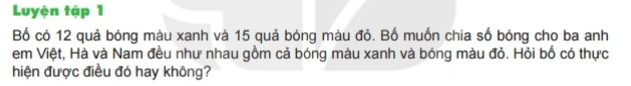 Giải:
Ta có: ƯCLN(12; 15) = 3.Nên:Mỗi bạn được bố chia cho: + 12:3 = 4 (quả bóng màu xanh) + 15 : 3 = 5 (quả bóng mầu đỏ)
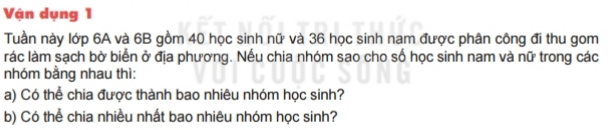 Giải
Ư(36) = {1; 2; 3; 4; 6; 9;12;18;36}
Ư(40) = {1; 2; 4; 5; 8; 10; 20; 40}
ƯC(36; 40) = {1; 2; 4}
a) Có thể chia lớp thành 1; 2; 4 nhóm
b) Có thể chia nhiều nhất là 4 nhóm Hs, khi đó:
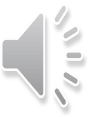 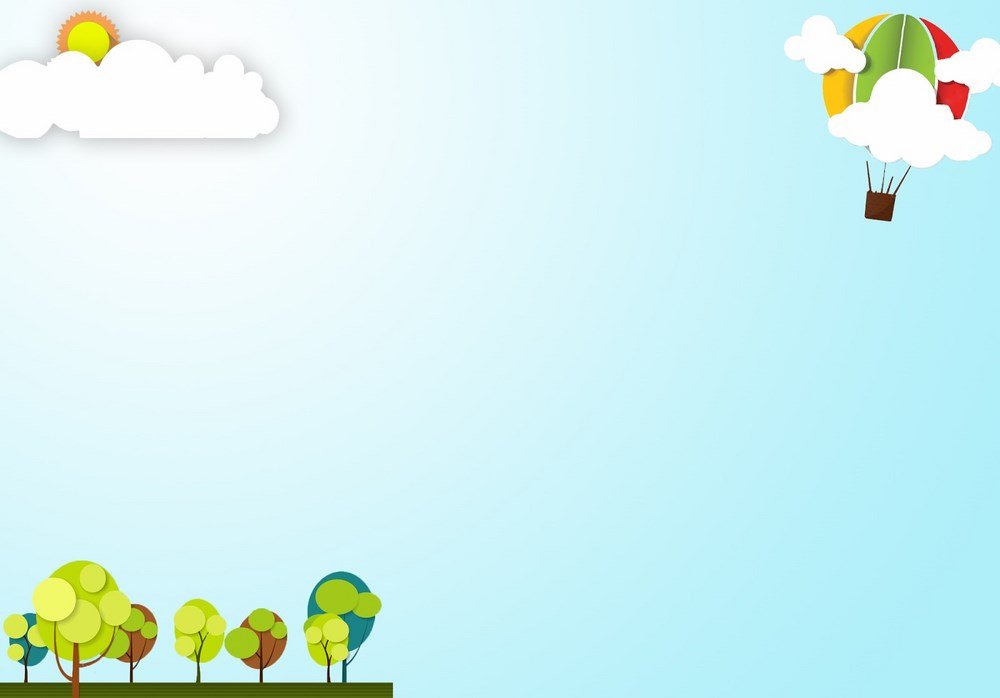 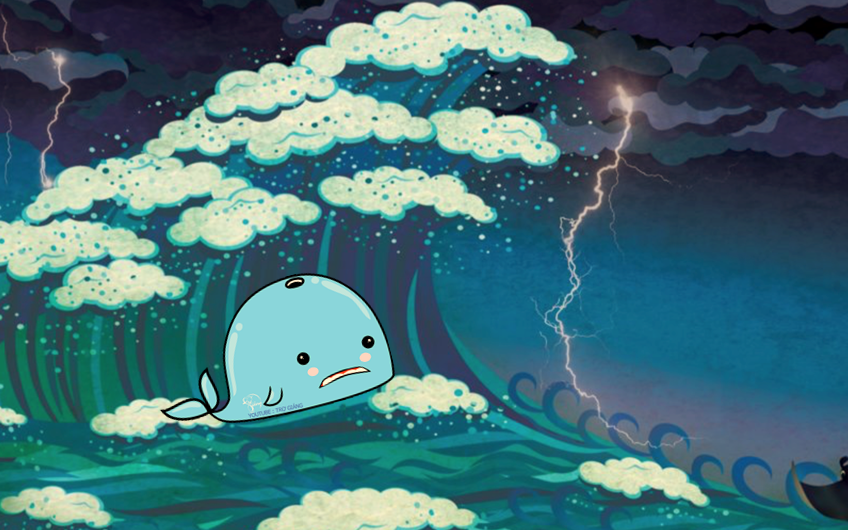 CỨU LẤY CÁ VOI
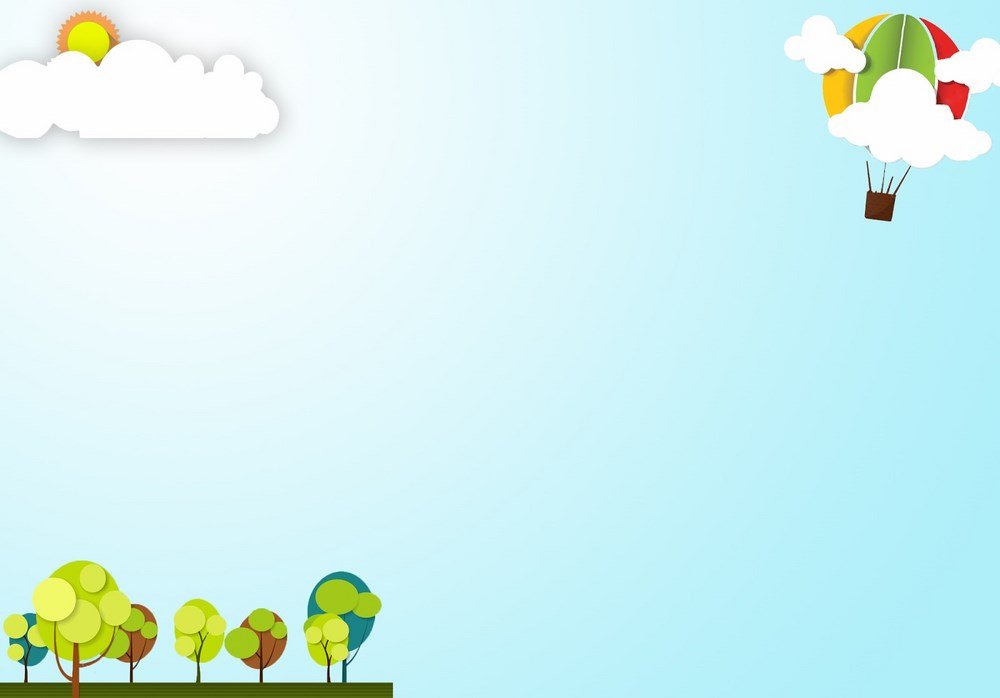 ĐÊM QUA, MỘT CƠN BÃO LỚN ĐÃ XẢY RA NƠI VÙNG BIỂN CỦA CHÚ CÁ VOI
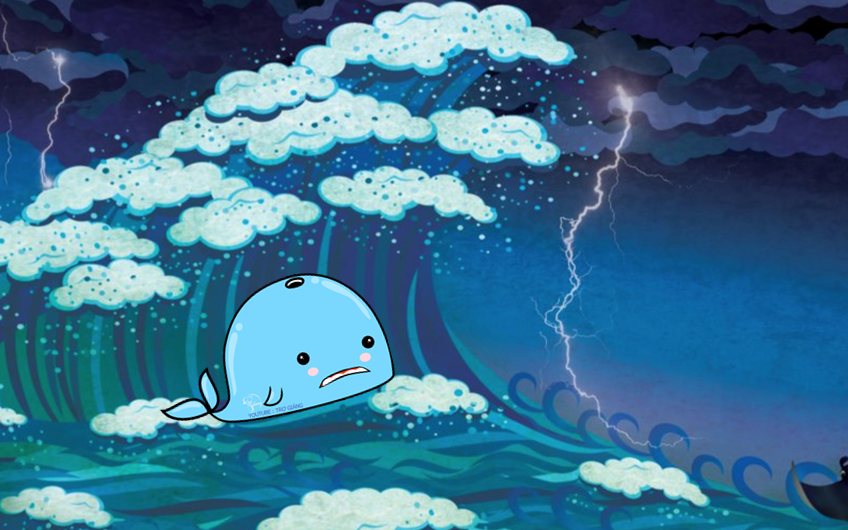 CƠN BÃO ĐÃ CUỐN CHÚ CÁ VOI ĐI XA VÀ SÁNG DẬY CHÚ BỊ MẮC CẠN TRÊN BÃI BIỂN
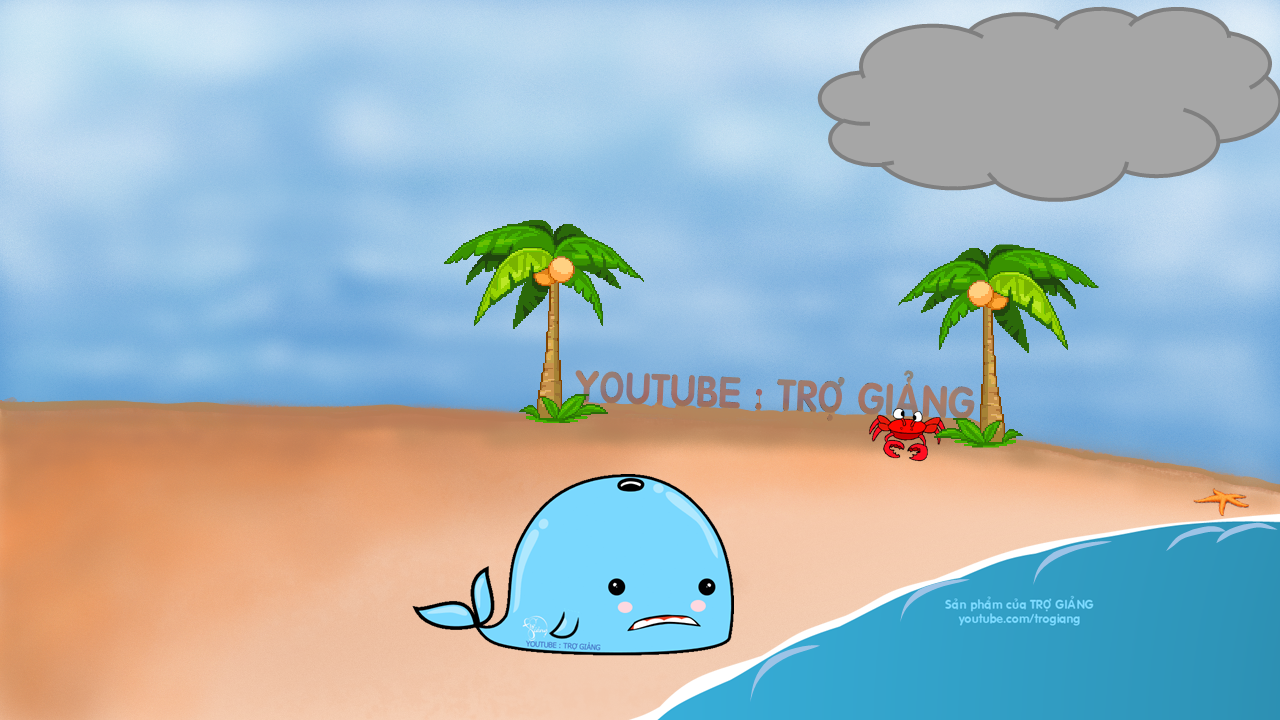 MỘT ĐÁM MÂY MƯA HỨA SẼ GIÚP CHÚ NẾU CÓ NGƯỜI GIẢI ĐƯỢC CÂU ĐỐ CỦA MÂY MƯA
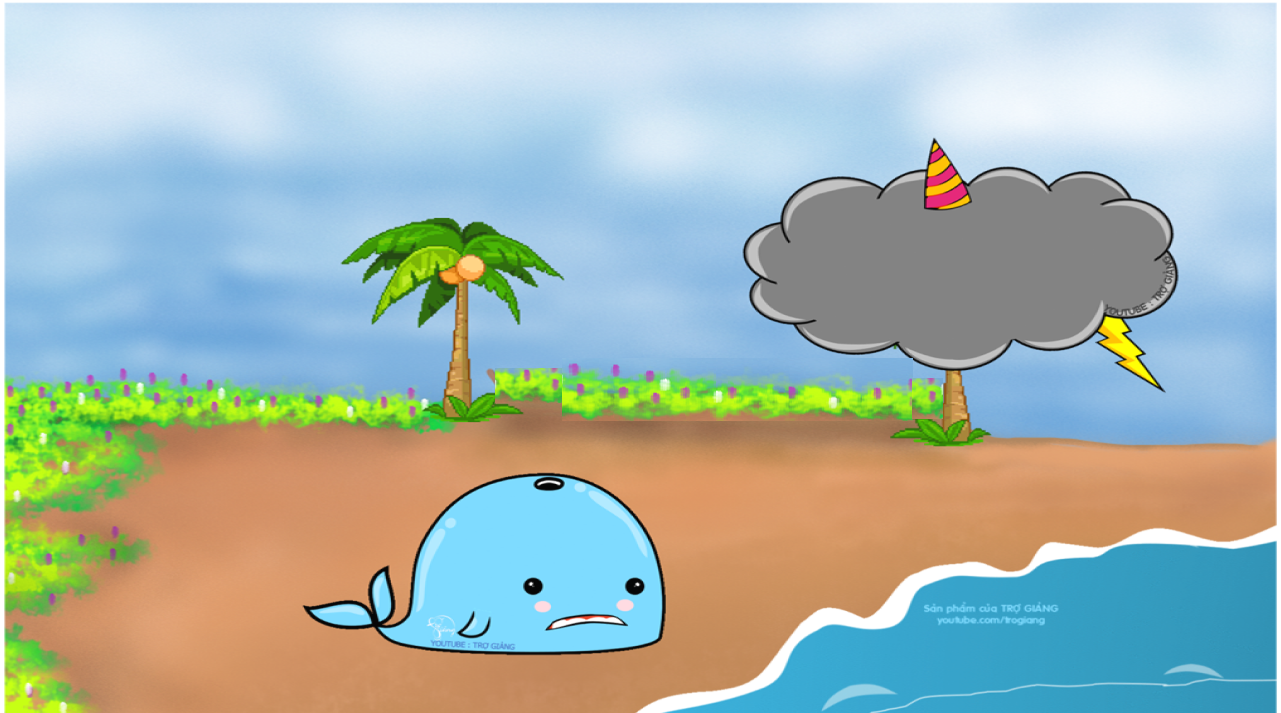 CÁC EM TRẢ LỜI THẬT ĐÚNG ĐỂ GIÚP CHÚ CÁ VOI TỘI NGHIỆP VỀ NHÀ NHÉ !
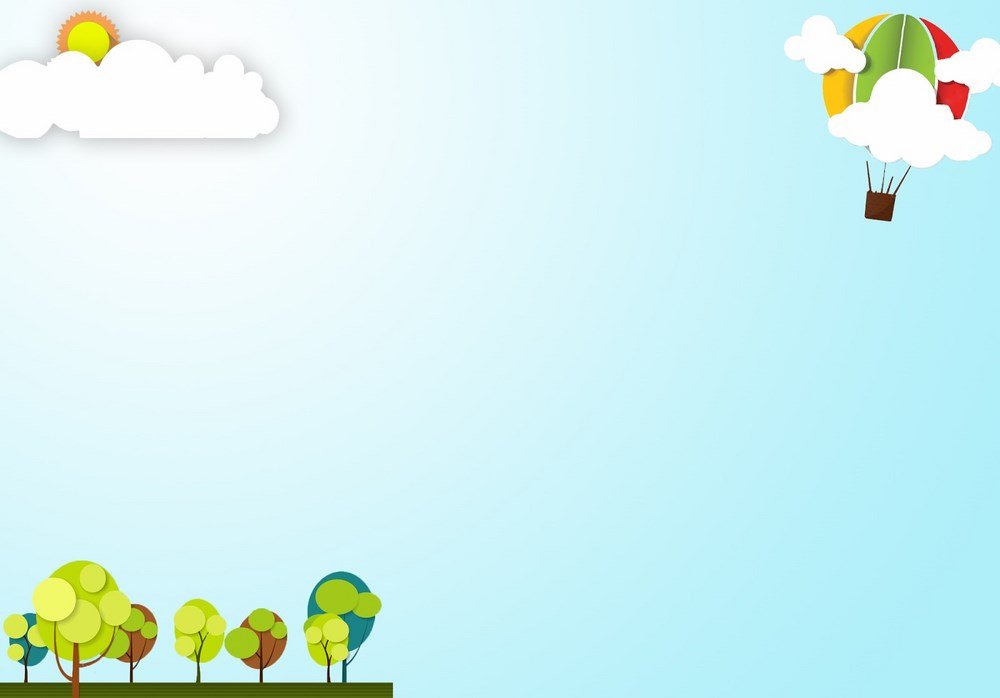 Có 4 câu hỏi, mỗi câu trả lời đúng thì mưa sẽ đổ xuống và nước biển dâng lên, hoàn thành xong 4 câu sẽ cứu được cá voi.

Chú ý vì đây là trò chơi nhân văn nên học sinh không trả lời được thì mời bạn học sinh khác trả lời cho đến khi có đáp án đúng. Vì nhiệm vụ là cùng giúp nhau giải cứu cá voi nên việc bỏ qua câu hỏi thì ý nghĩa giáo dục không tốt.
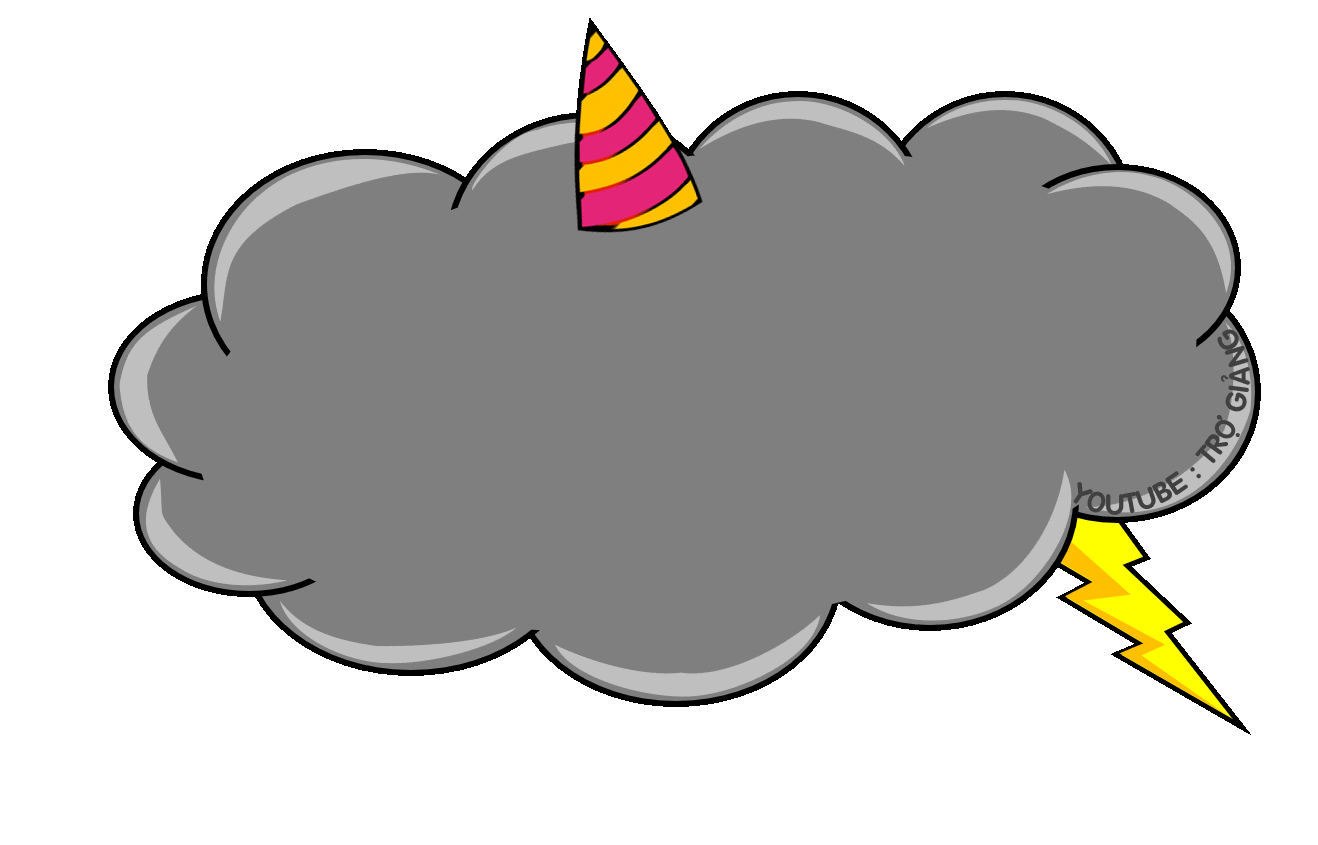 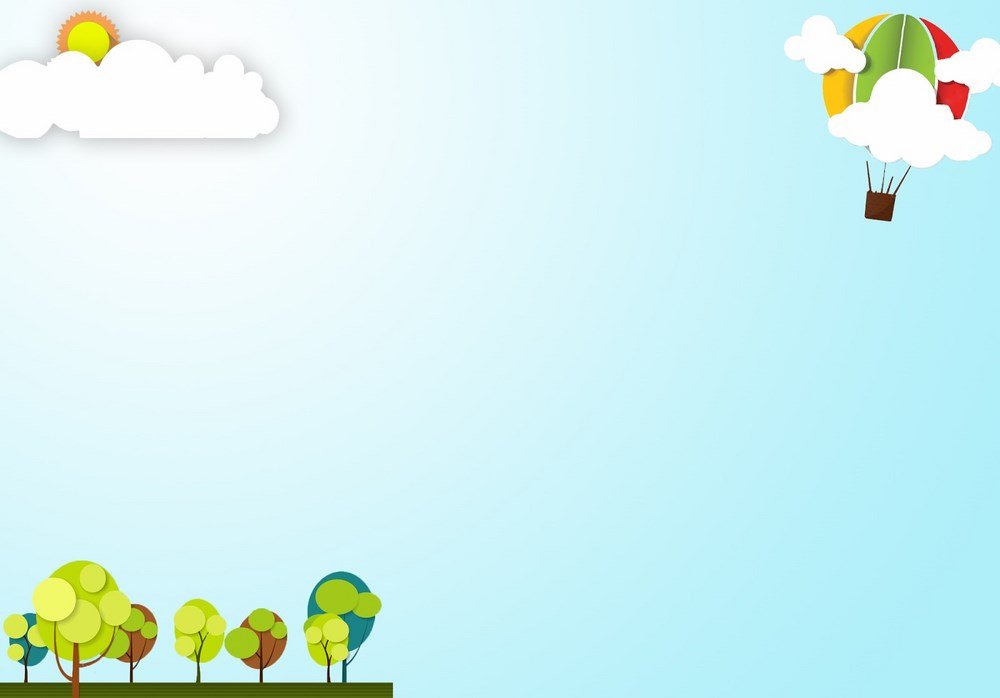 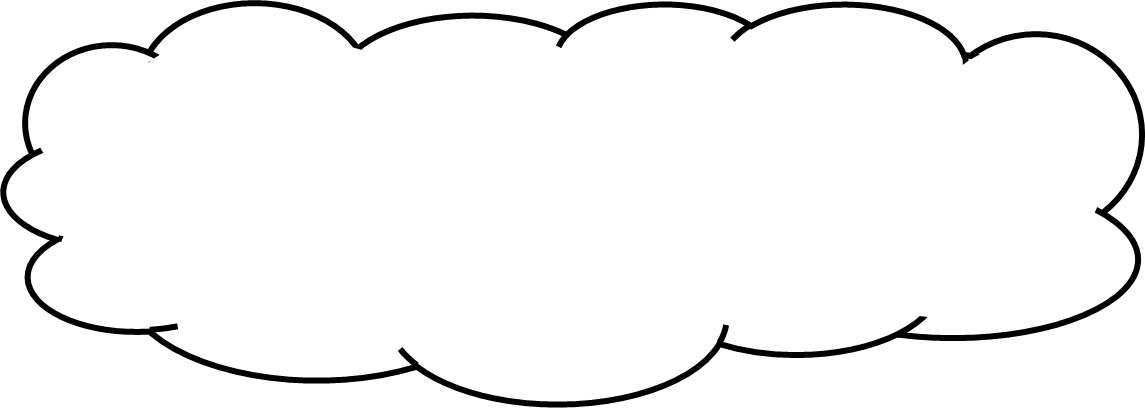 Câu 1. ƯCLN(12, 60) = 12 đúng hay sai ?   

A. Đúng           B. Sai
B. Đúng
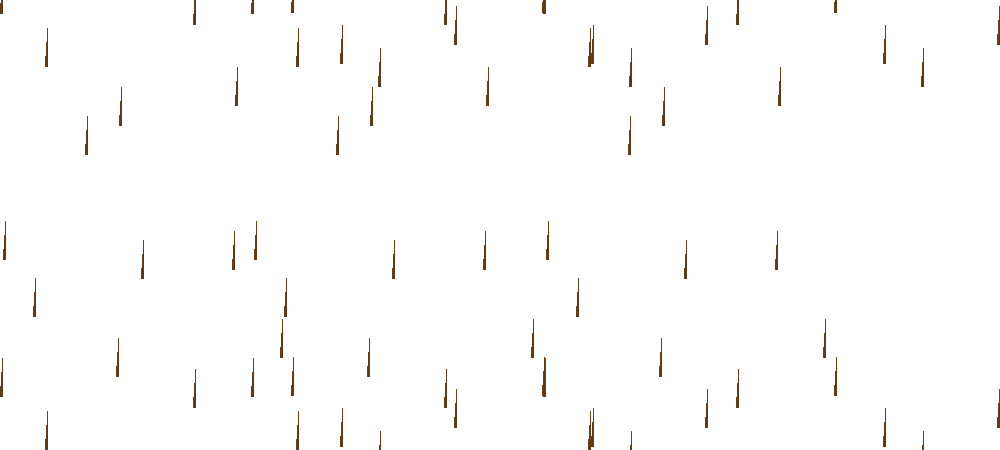 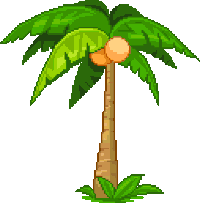 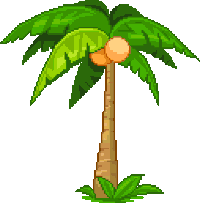 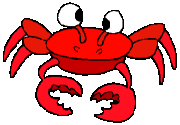 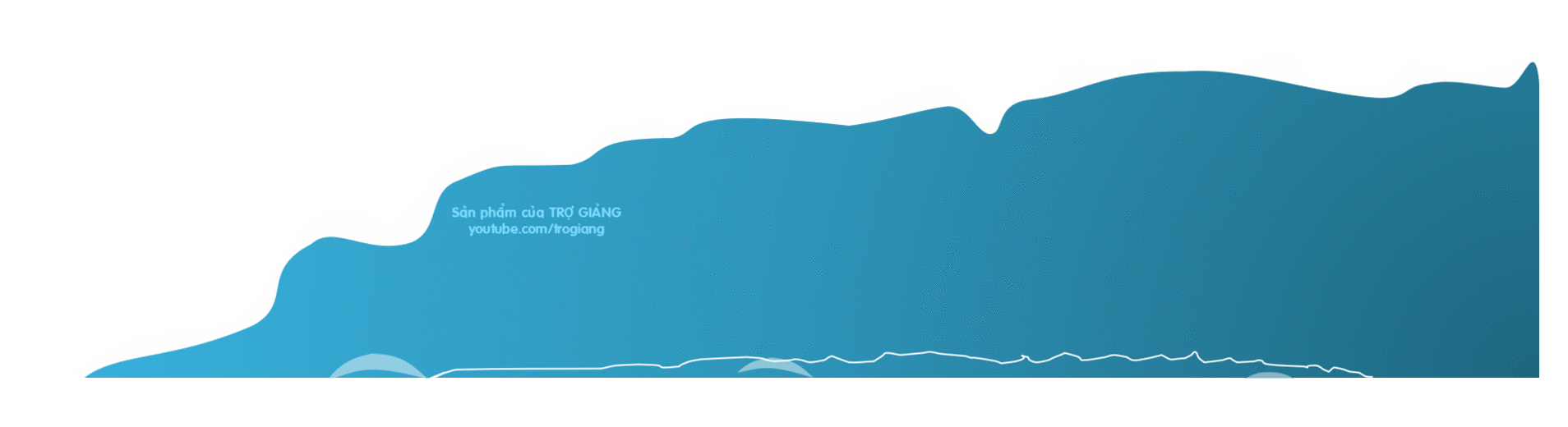 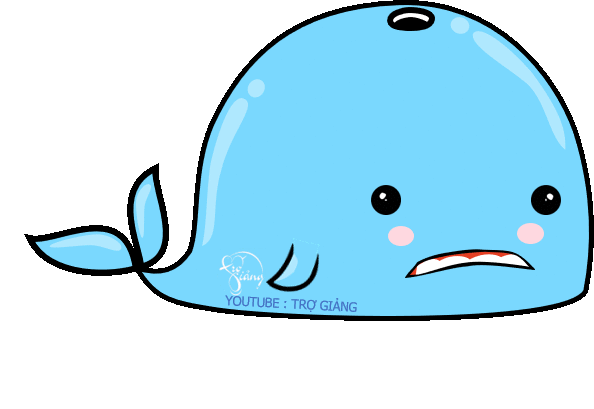 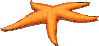 CƠN MƯA SỐ 1 …
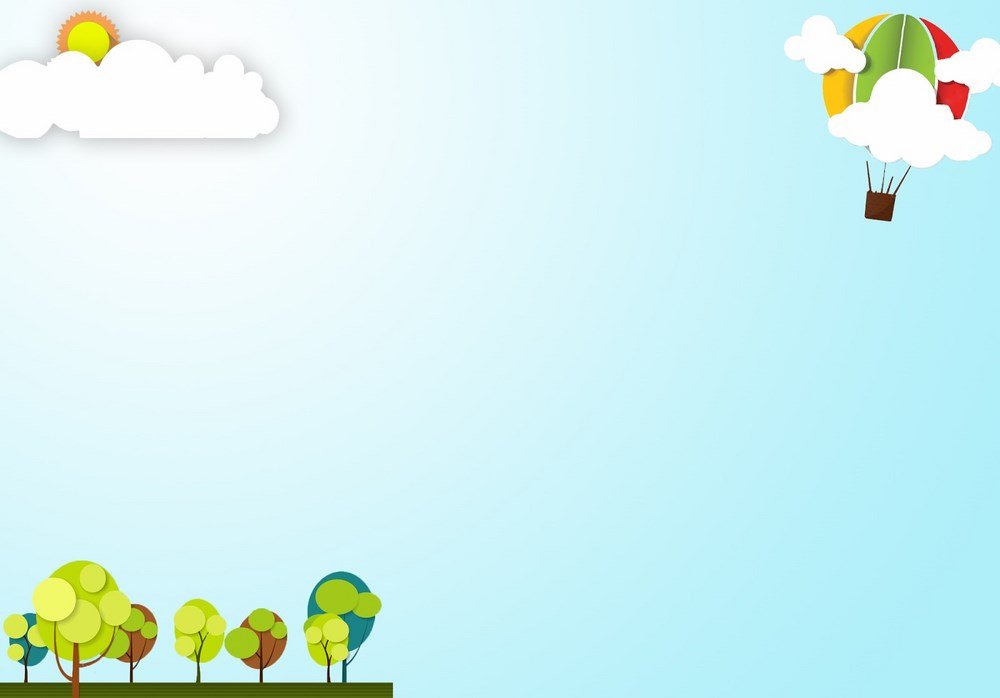 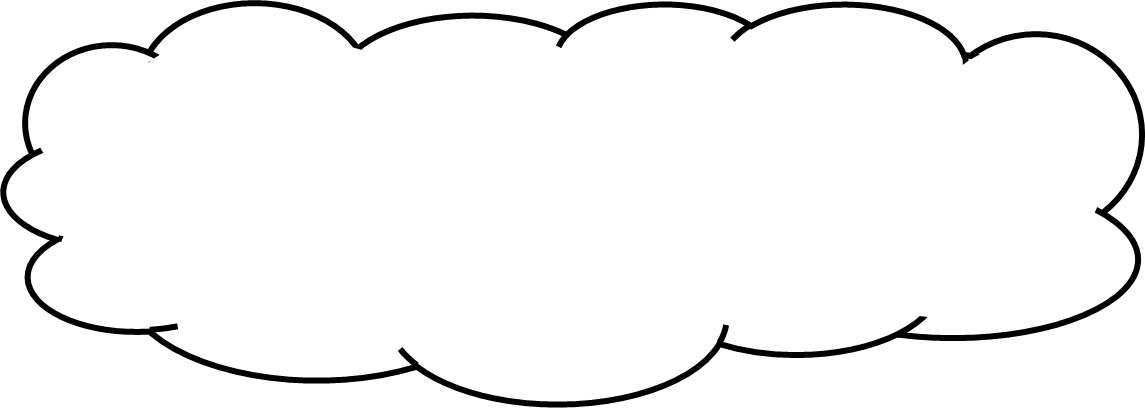 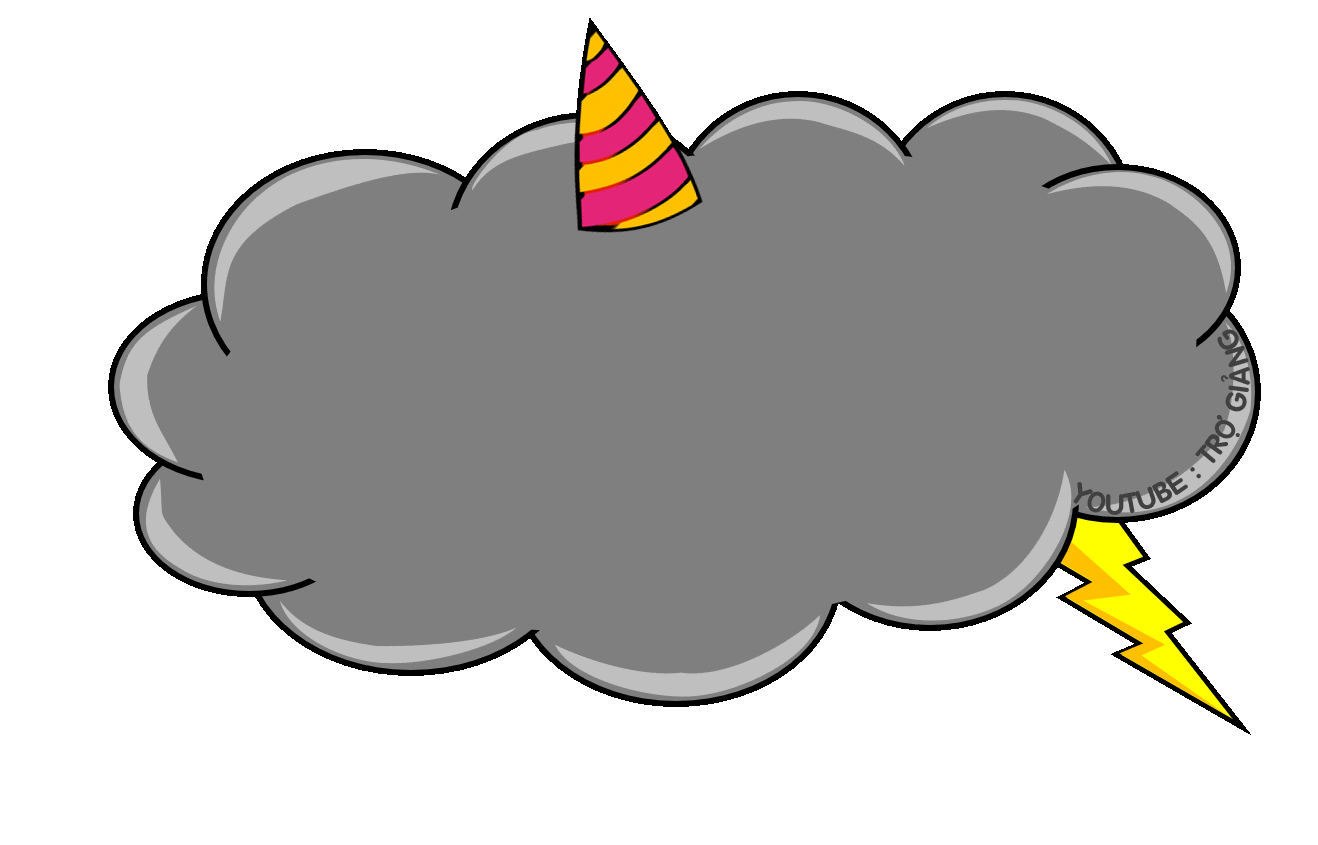 Câu 2. Thế nào là ước chung, ước chung lớn nhất của hai số?
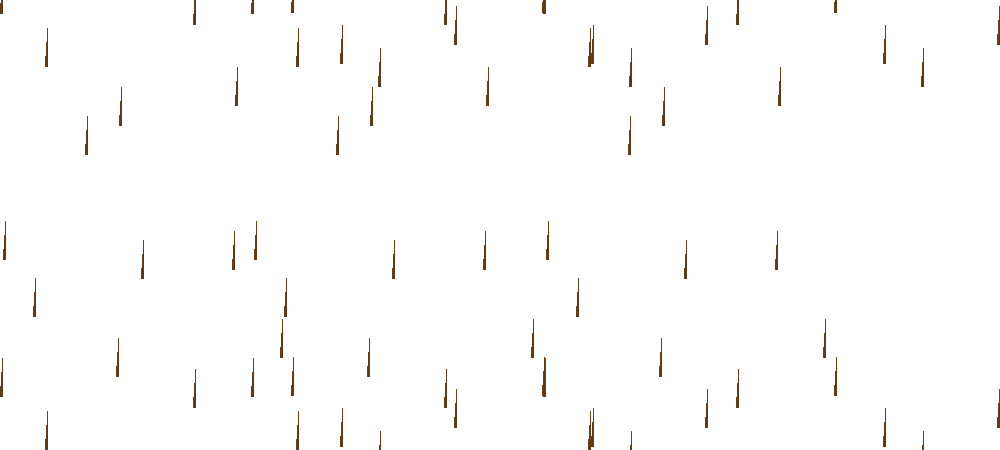 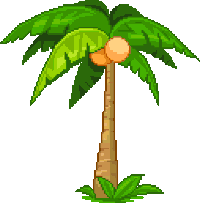 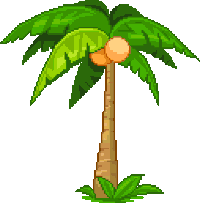 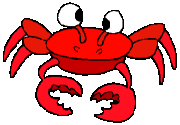 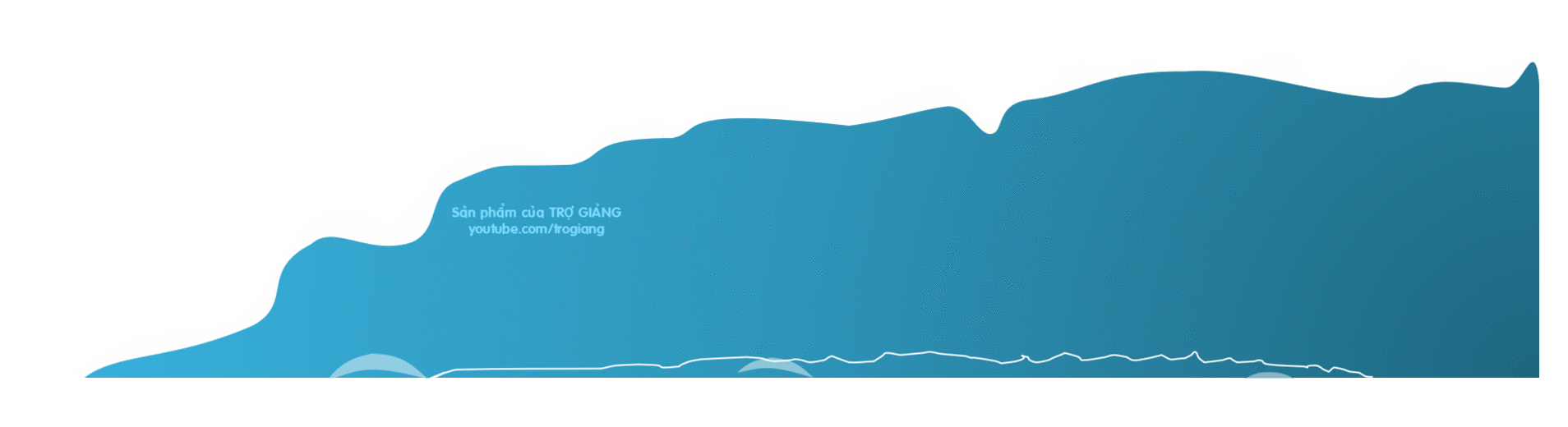 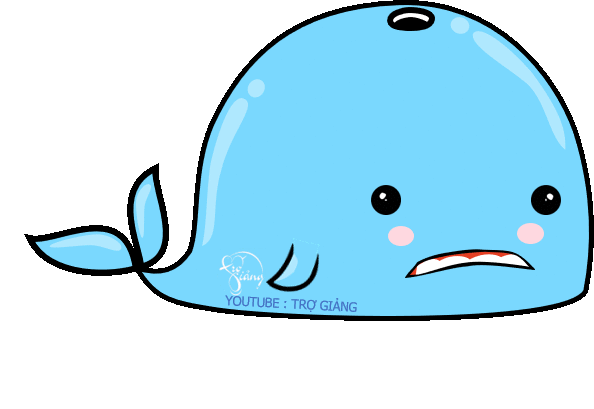 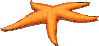 CƠN MƯA SỐ 2 …
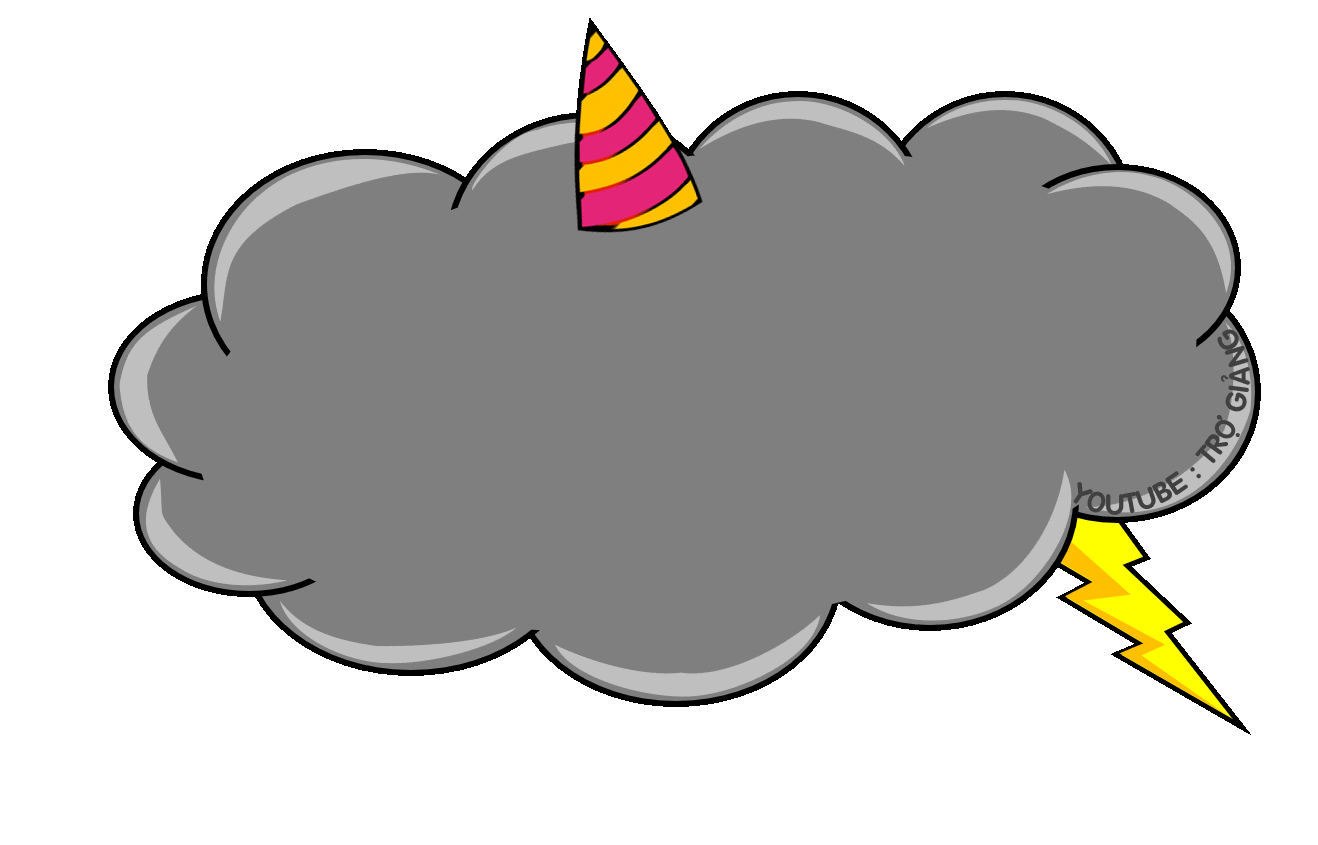 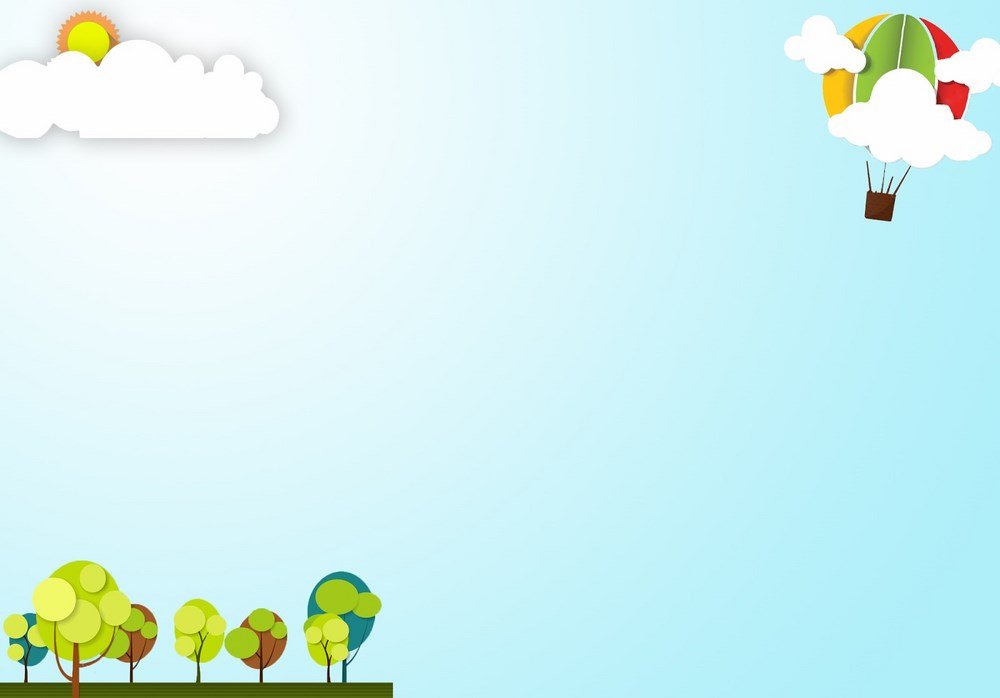 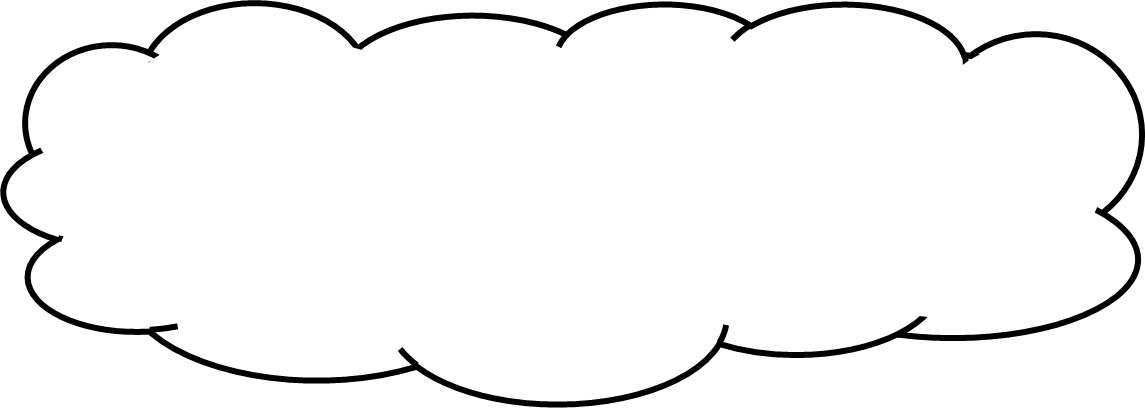 Câu 3. ƯCLN(a, b) = 30. Tất cả các số có hai chữ số là ước chung của a và b là: 
  A. 10, 15 	       B. 10, 30        C. 10, 15, 30
C. 10, 15, 30
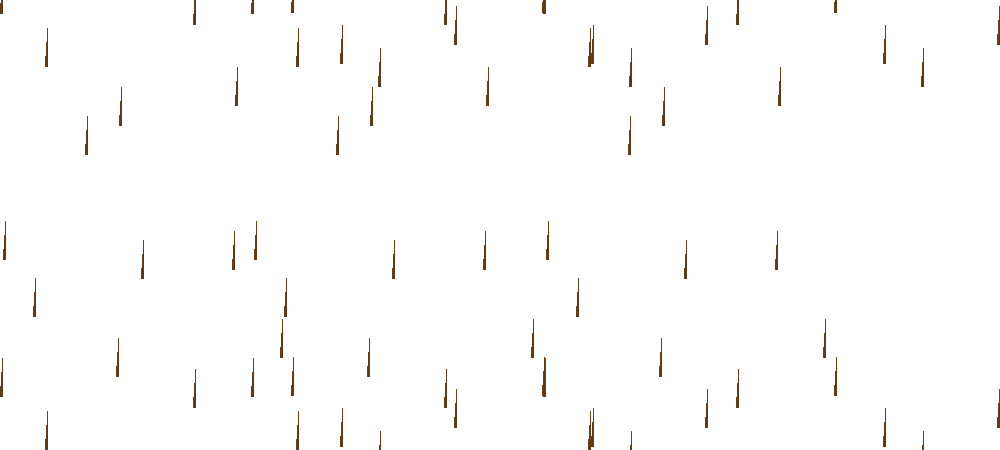 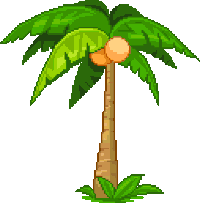 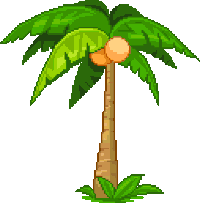 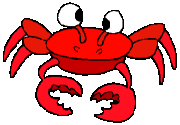 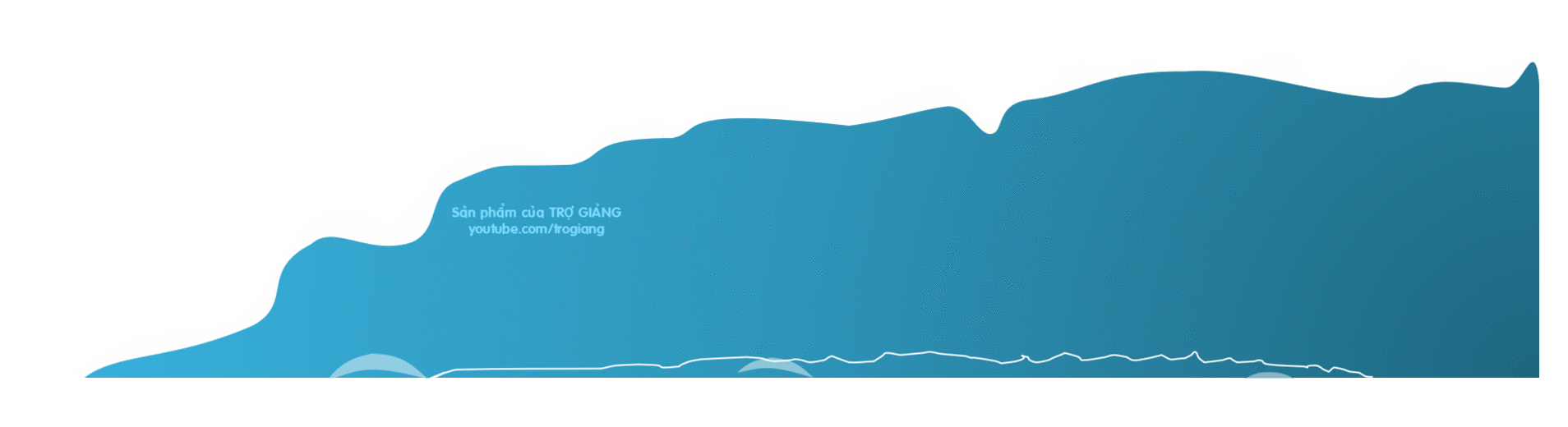 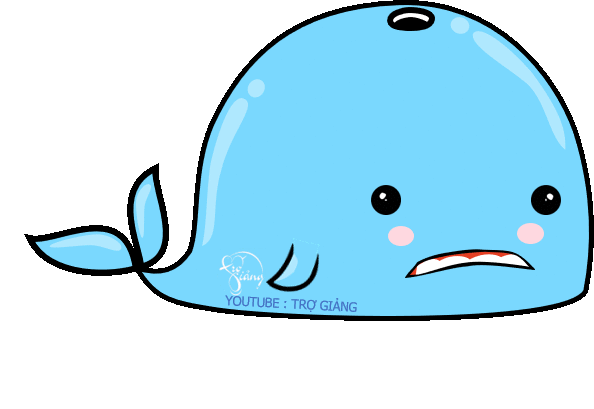 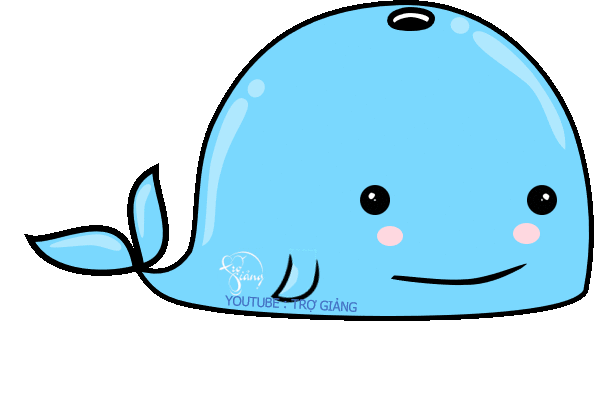 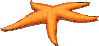 CƠN MƯA SỐ 3 …
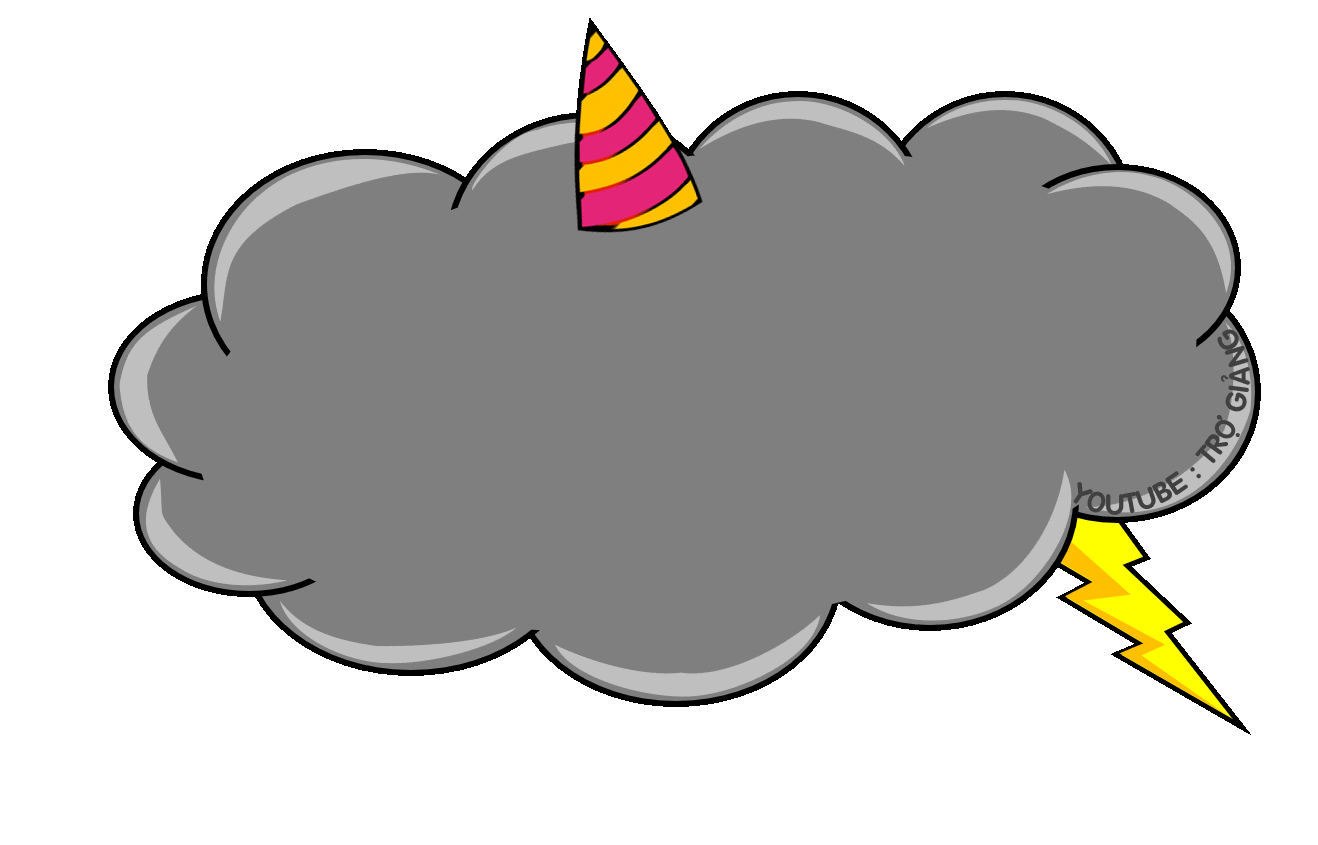 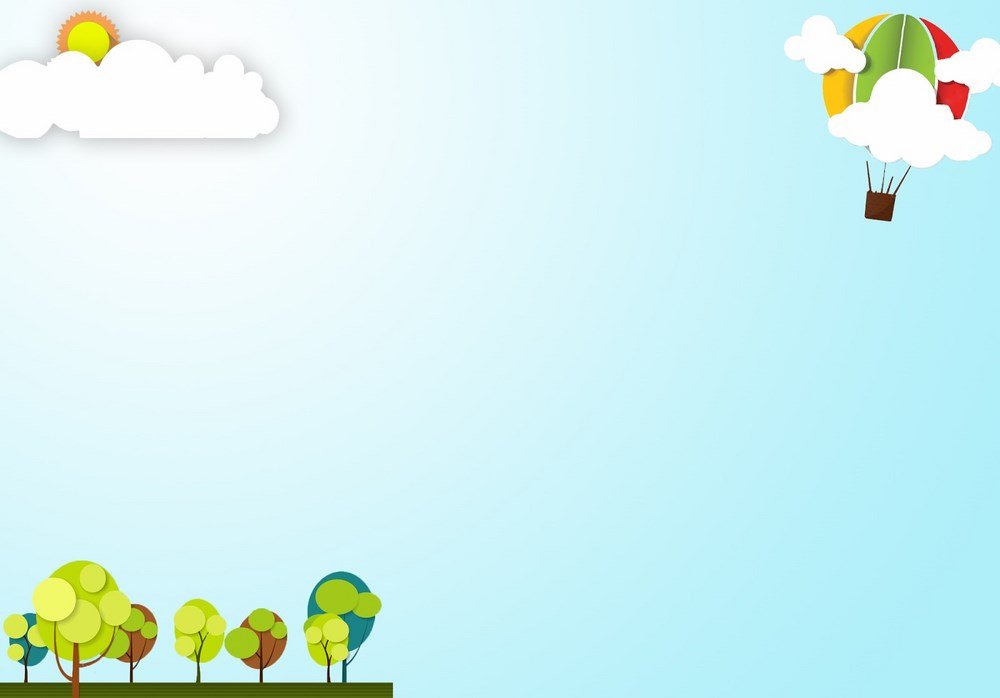 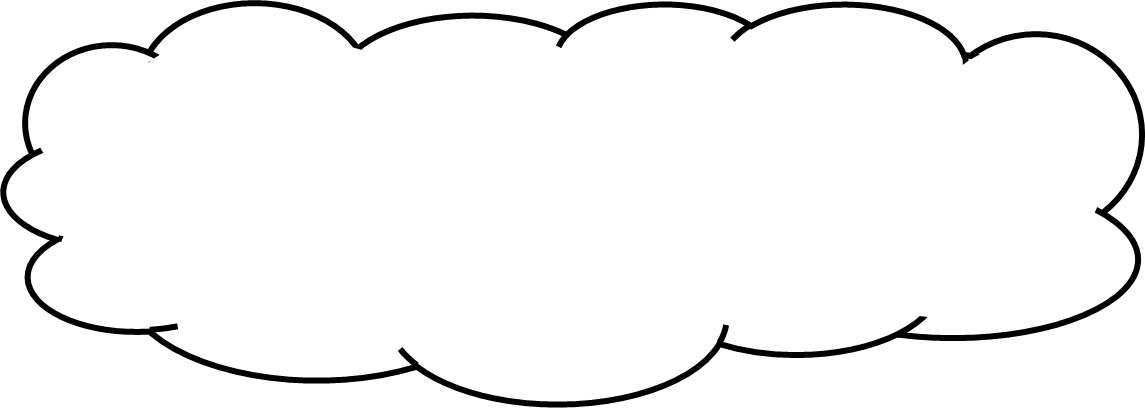 Câu 4. Kết quả phân tích 48 ra thừa số nguyên tố bằng 23. 6 đúng hay sai ?   
         
            A. Đúng          B. Sai
B. Sai
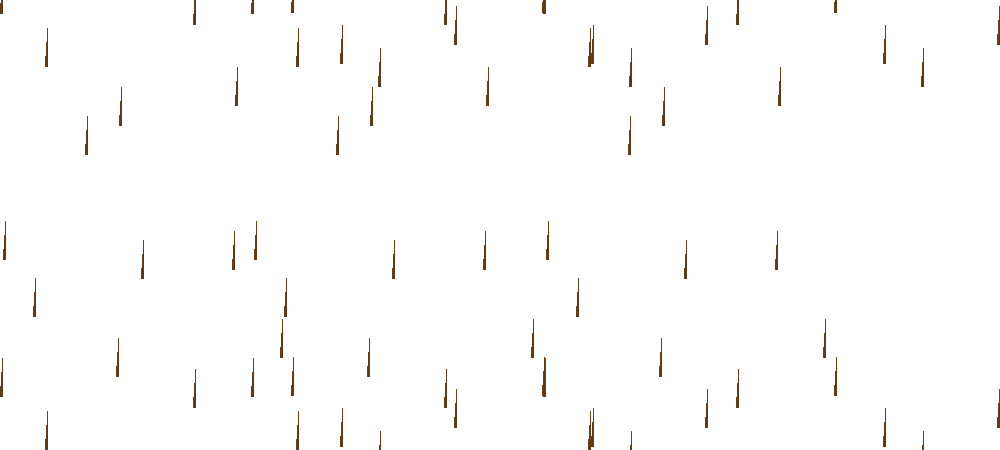 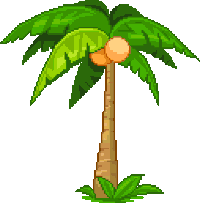 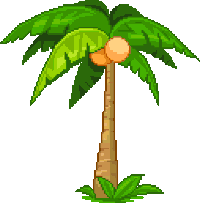 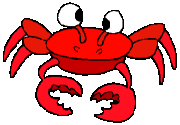 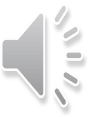 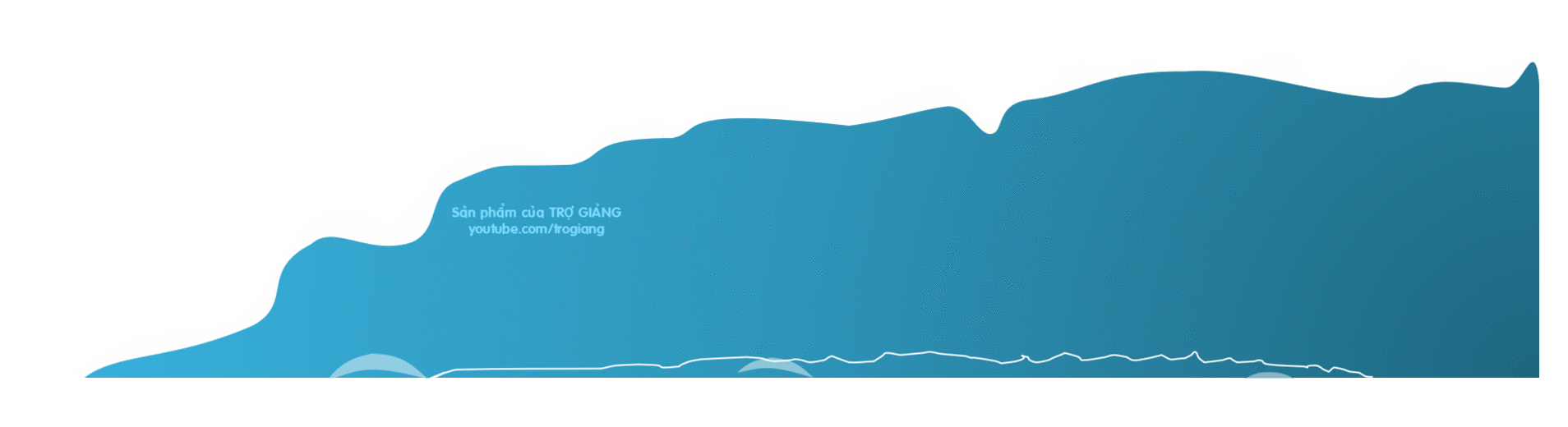 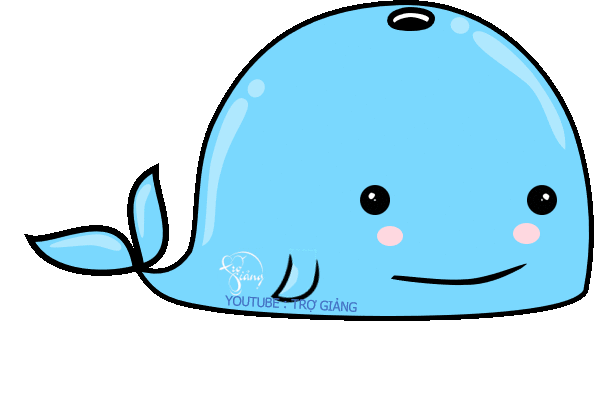 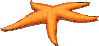 CƠN MƯA CUỐI …
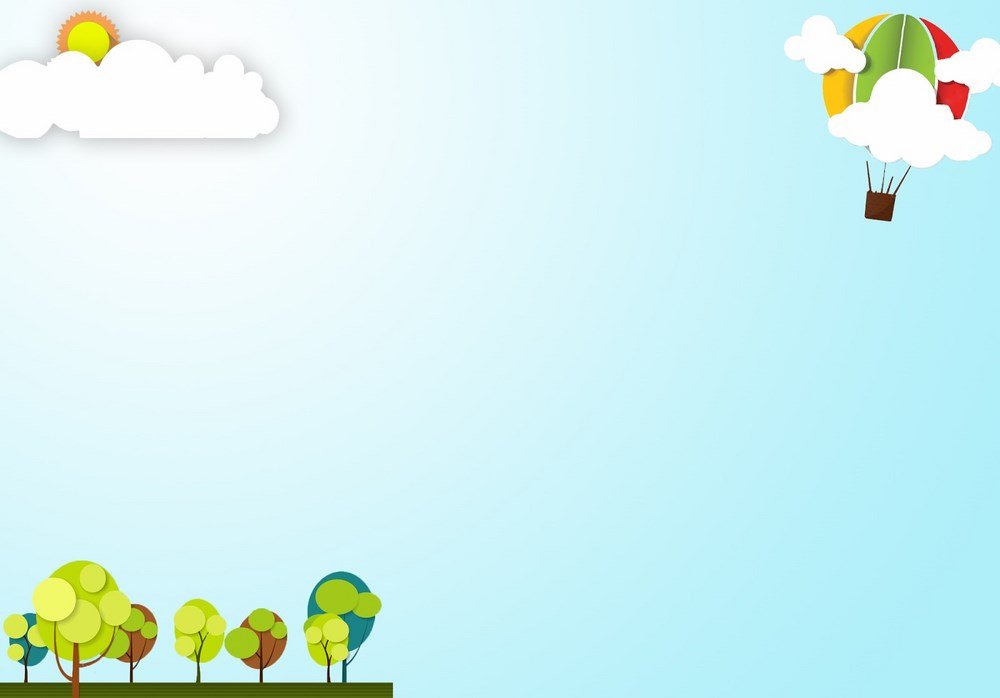 CẢM ƠN CÁC BẠN 
THẬT NHIỀU. 
CÁC BẠN GIỎI QUÁ ĐI
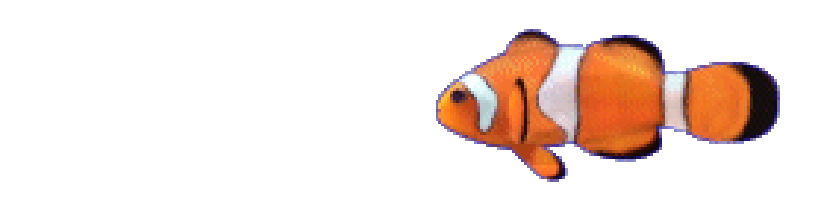 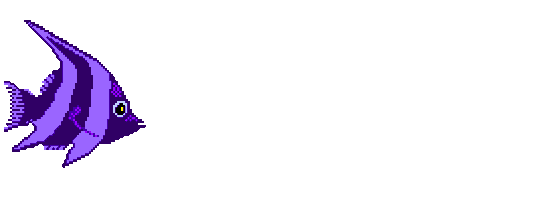 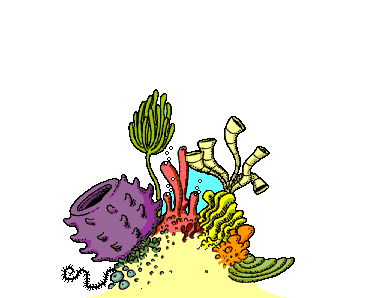 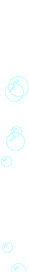 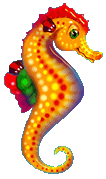 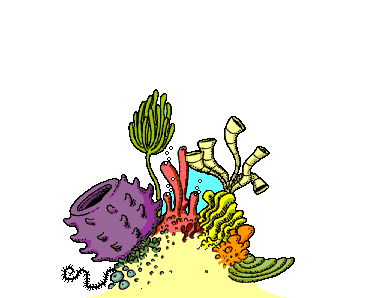 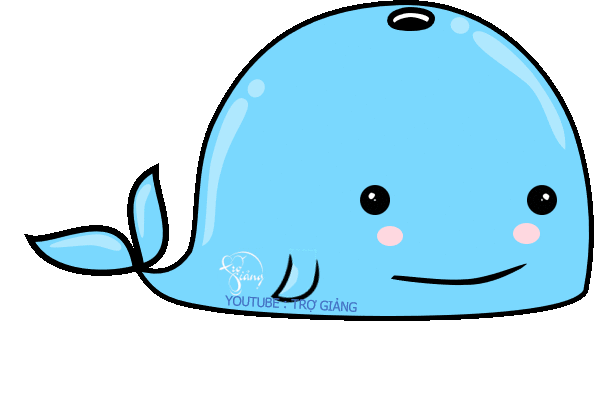 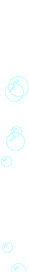 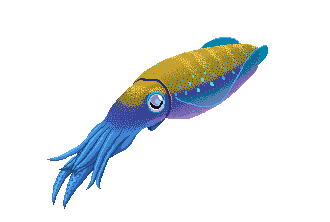 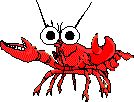 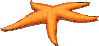 Để tìm ƯCLN của hai hay nhiều số ngoài cách tìm như đã nêu ở trên, không biết có còn cách nào khác để tìm ƯCLN nhanh hơn, dễ dàng hơn?
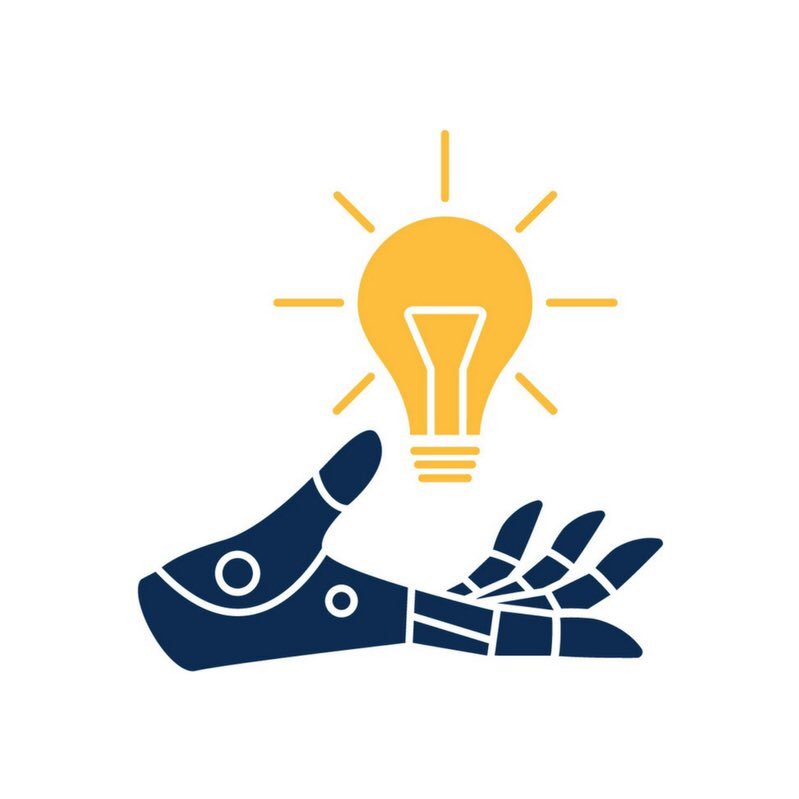 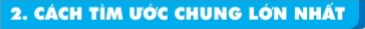 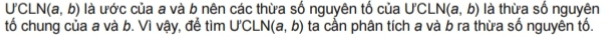 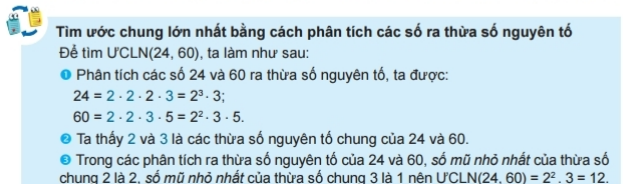 Các bước tìm ước chung lớn nhất của hai hay nhiều số
B1 : Phân tích mỗi ra thừa số nguyên tố.
B2 : Chọn ra các thừa số nguyên tố chung.
B3 : Lập tích các thừa số đã chọn, mỗi thừa số lấy với số mũ nhỏ nhất. Đó là ƯCLN phải tìm.
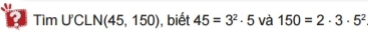 B2 : Chọn ra các thừa số nguyên tố chung.
B3 : Lập tích các thừa số đã chọn, mỗi thừa số lấy với số mũ nhỏ nhất.
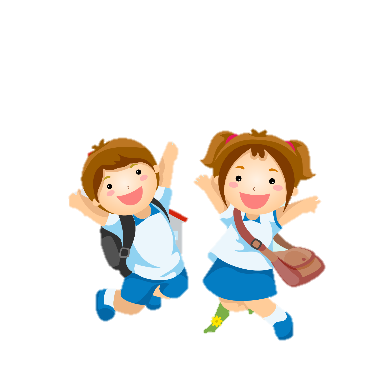 36 = 22.32;
 84 = 22.3.7
ƯCLN(36; 84) =22.3 = 12
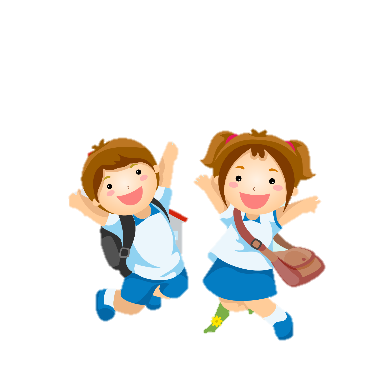 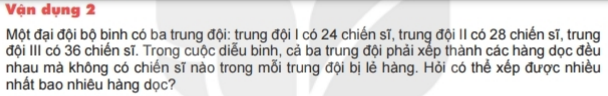 Số hàng nhiều nhất có thể xếp chính bằng ƯCLN(24; 28; 36)
Tìm ƯCLN(24; 28; 36) = 4
Để tìm ước chung của các số, ta có thể làm như sau:
1. Tìm ƯCLN của các số đó
2. Tìm tất cả ước của ƯCLN  đó
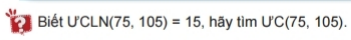 ƯCLN (75, 105) = 15

ƯC (75; 105) = Ư(15) = {1; 3; 5; 15}
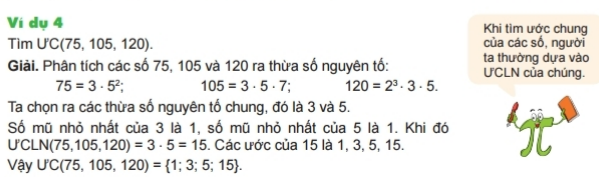 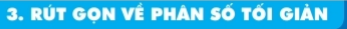 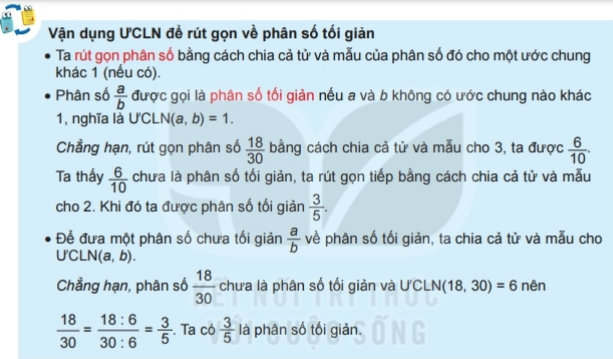 Phân số       đã là phân số tối giản chưa?
Nếu chưa hãy rút gọn về phân số tối giản.
Giải:
Phân số        là phân số chưa tối giản
nên
Vì có ƯCLN(16;10) = 2
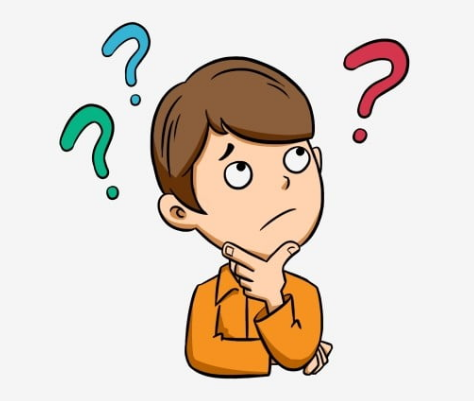 Luyện tập 3: Rút gọn về phân số tối giản:
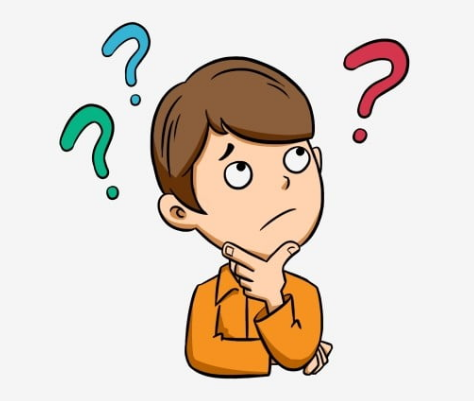 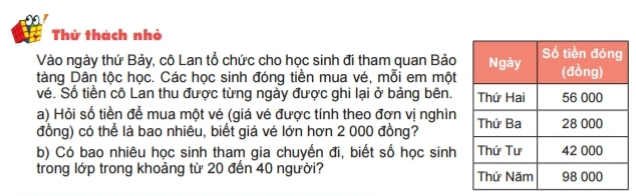 HƯỚNG DẪN VỀ NHÀ
Vẽ sơ đồ tư duy bài học ngày hôm nay.
 Ôn lại các kiến thức đã học trong bài.
- Làm bài tập 2.30; 2.31; 2.34; 2.35 (trang 48/SGK).
- Tiết sau: trước bài 12: “Bội chung. Bội chung nhỏ nhất”